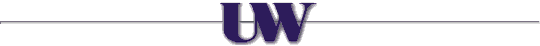 Union Bay Natural Area
UW Botanic Gardens
School of Environmental and Forest Sciences
College of the Environment
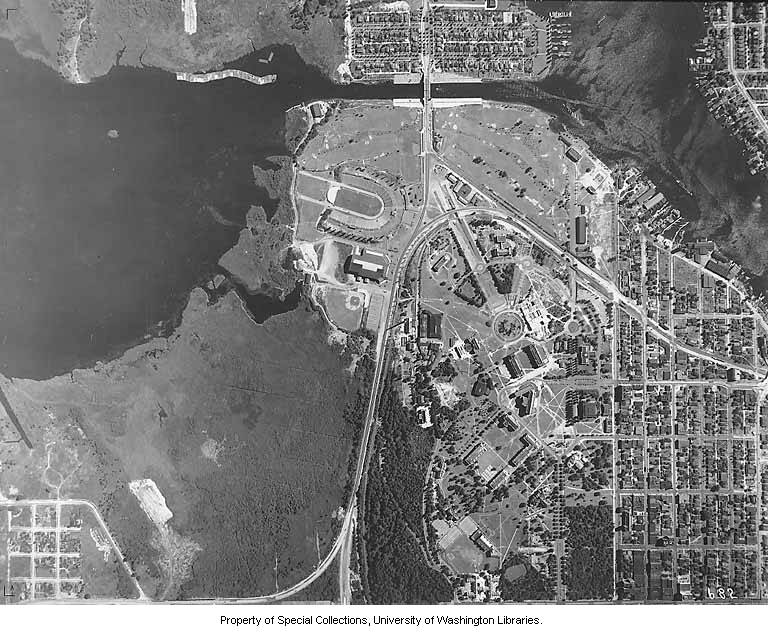 1937
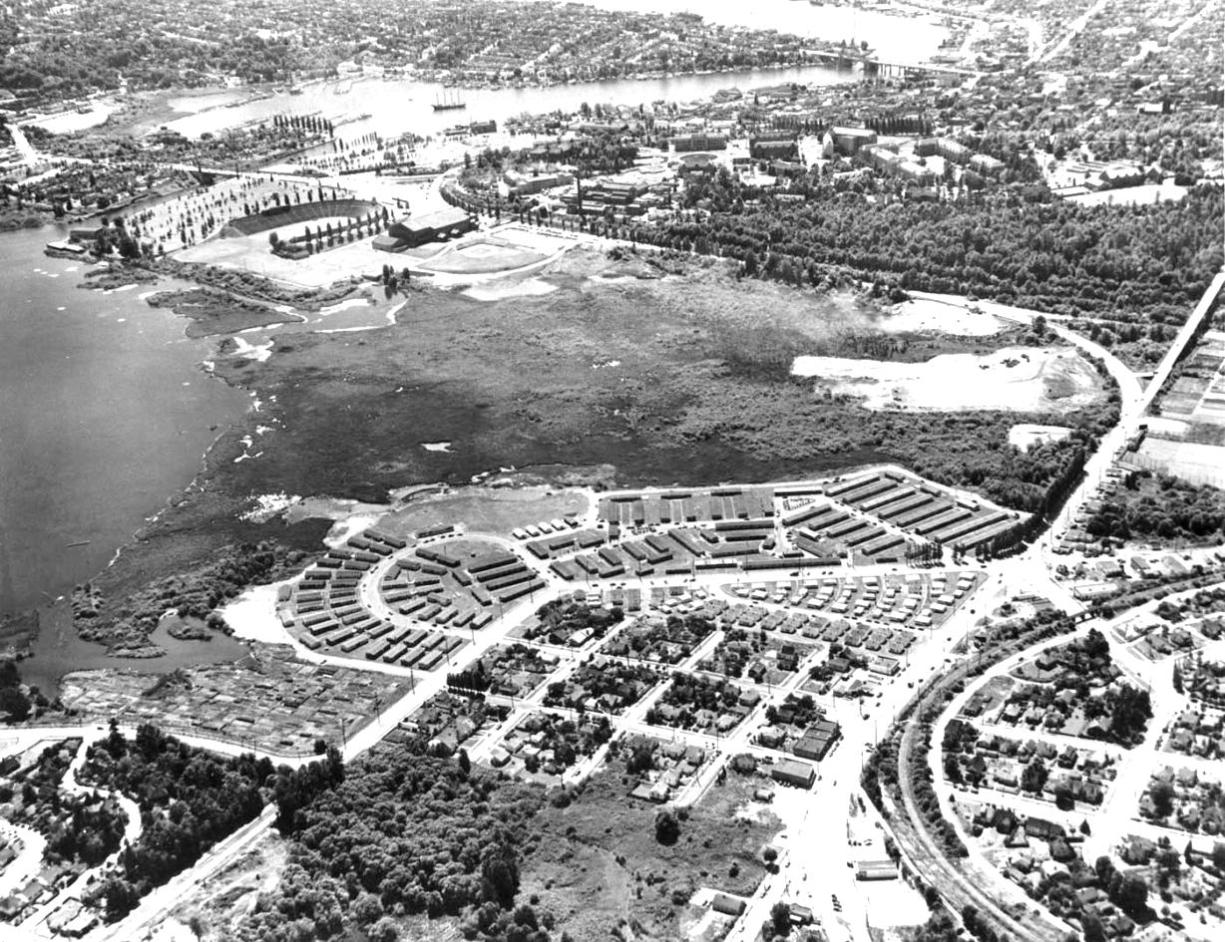 ~ 1946
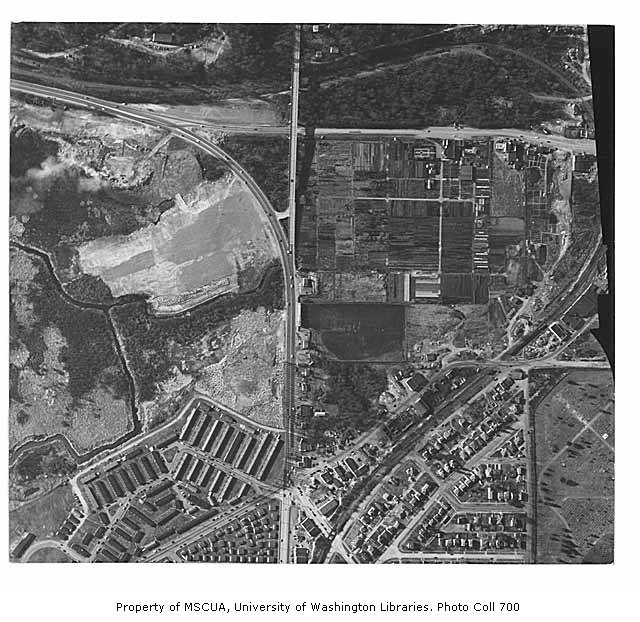 1952
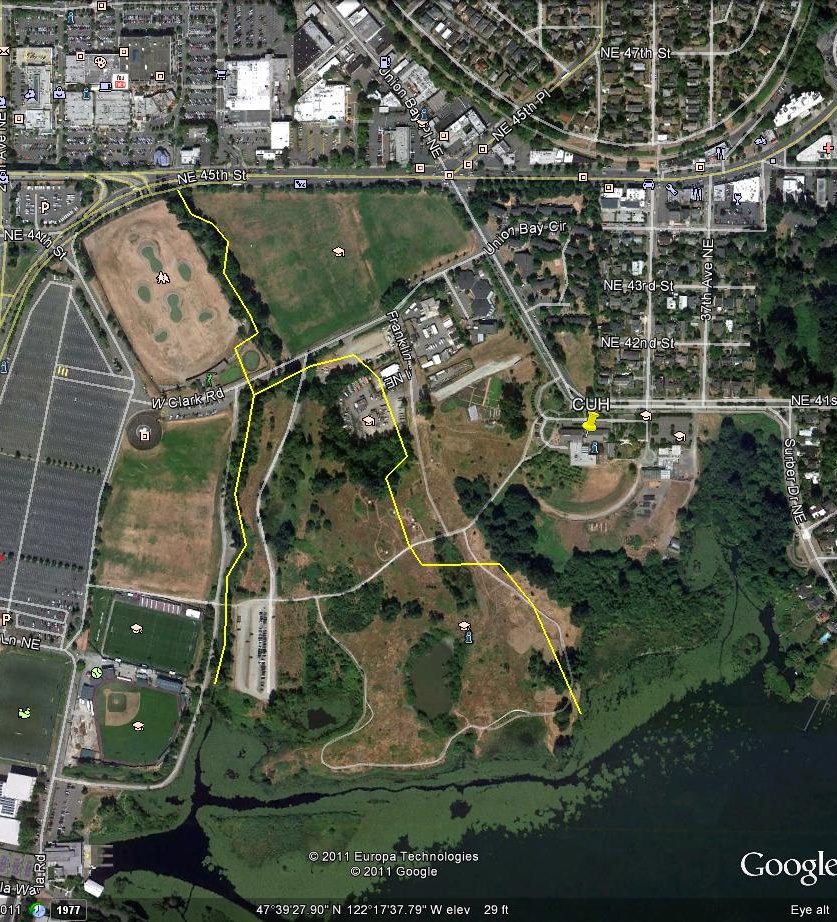 2011
2011
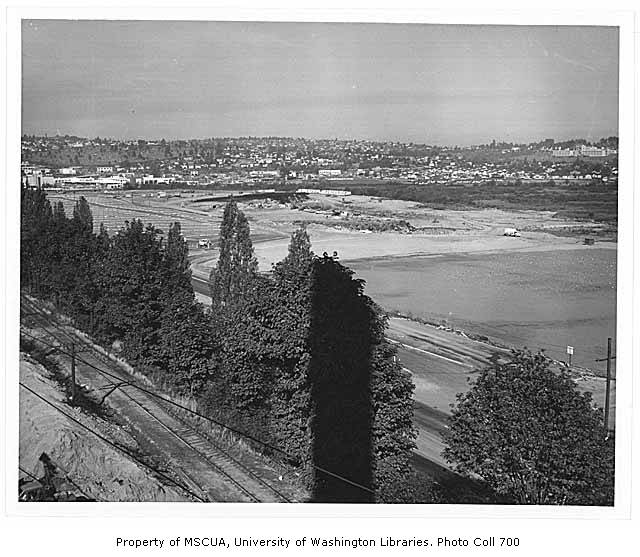 1958
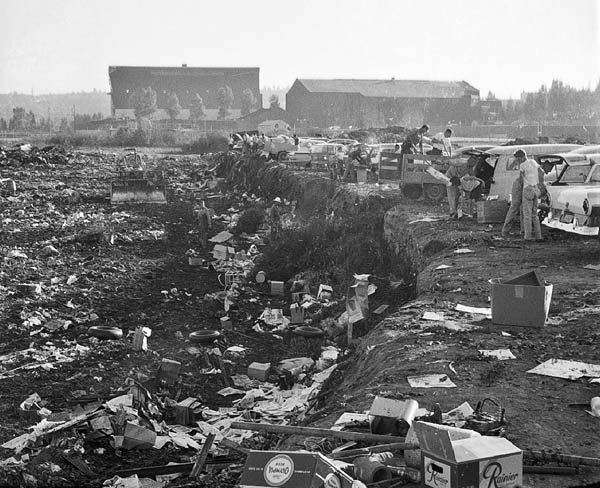 Montlake Landfill in the late 1950’s
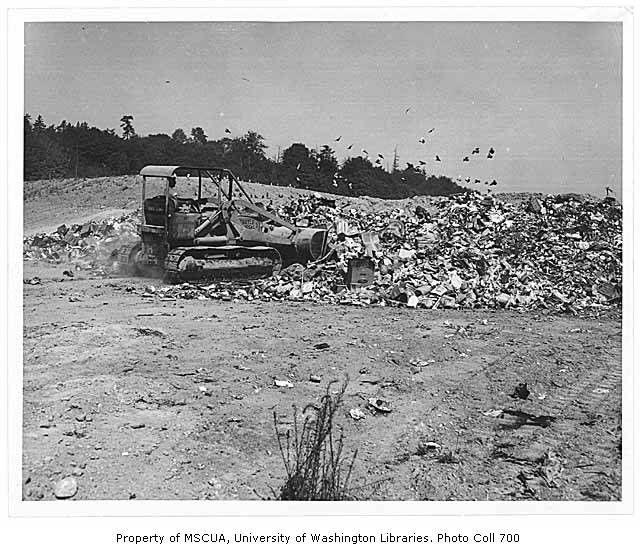 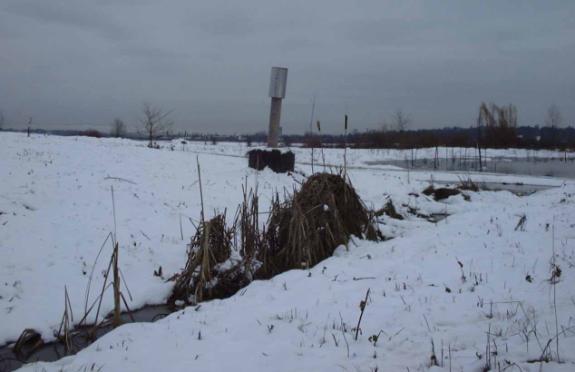 Methane vent
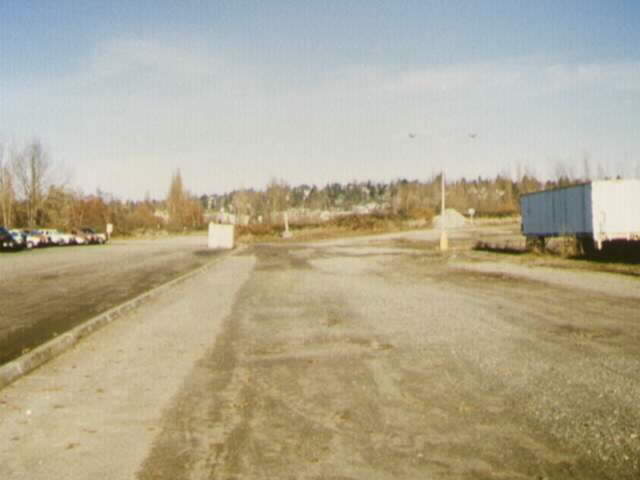 Dime lot, 1995
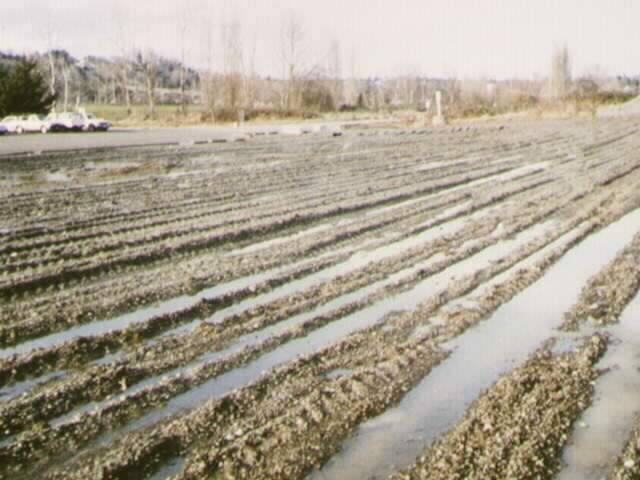 1997
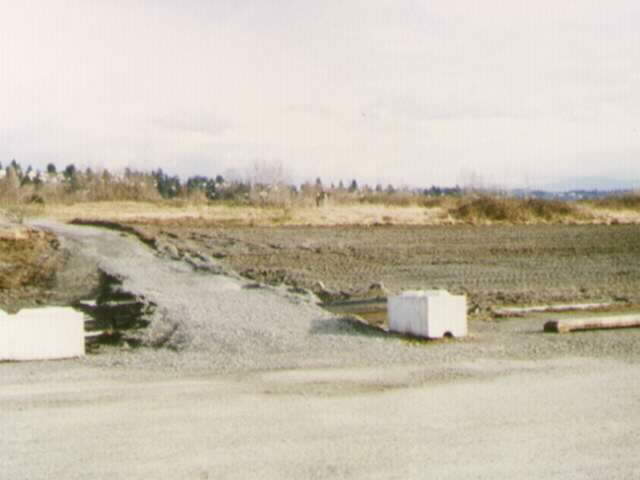 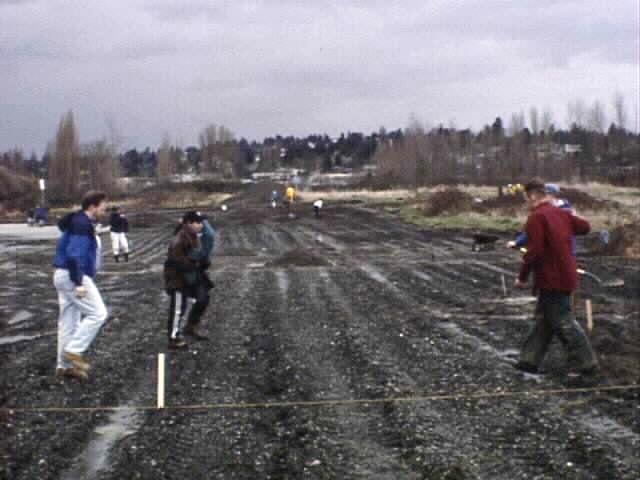 1998
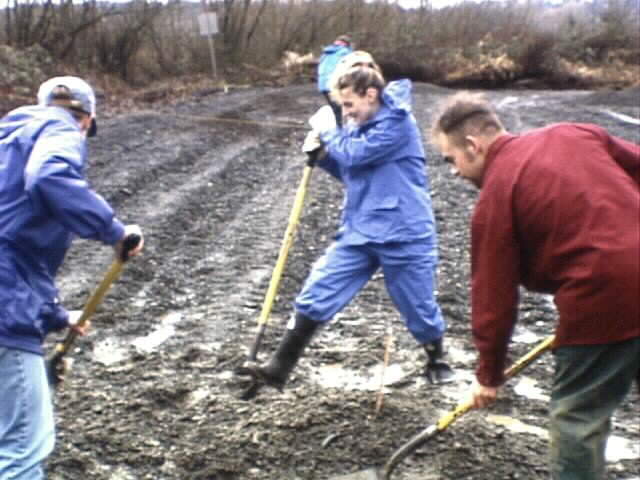 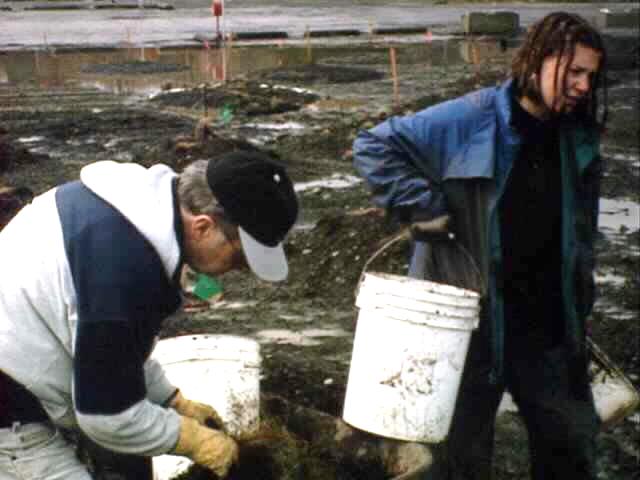 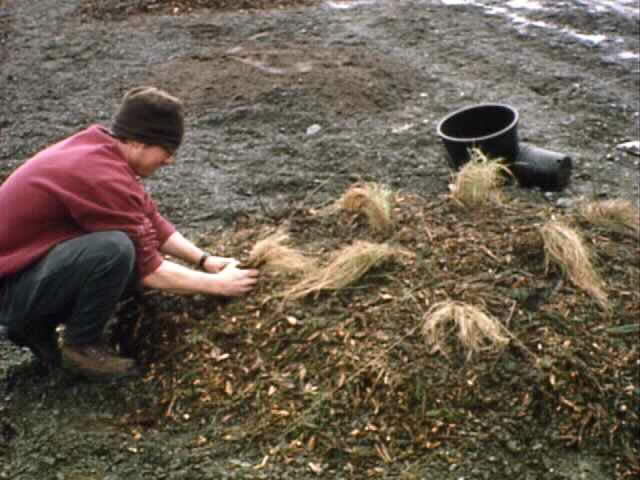 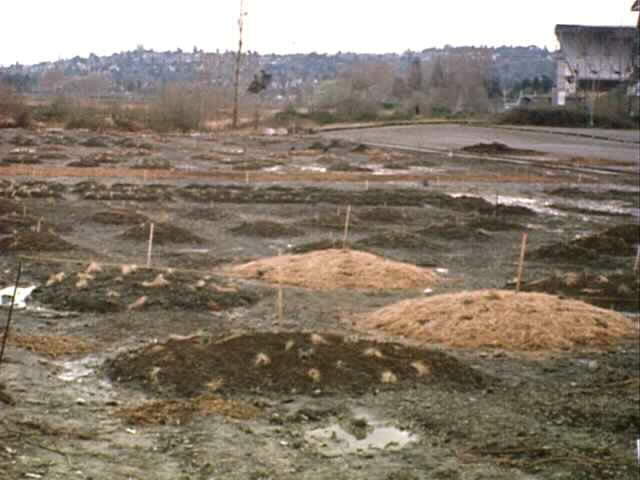 Dime lot, 1998
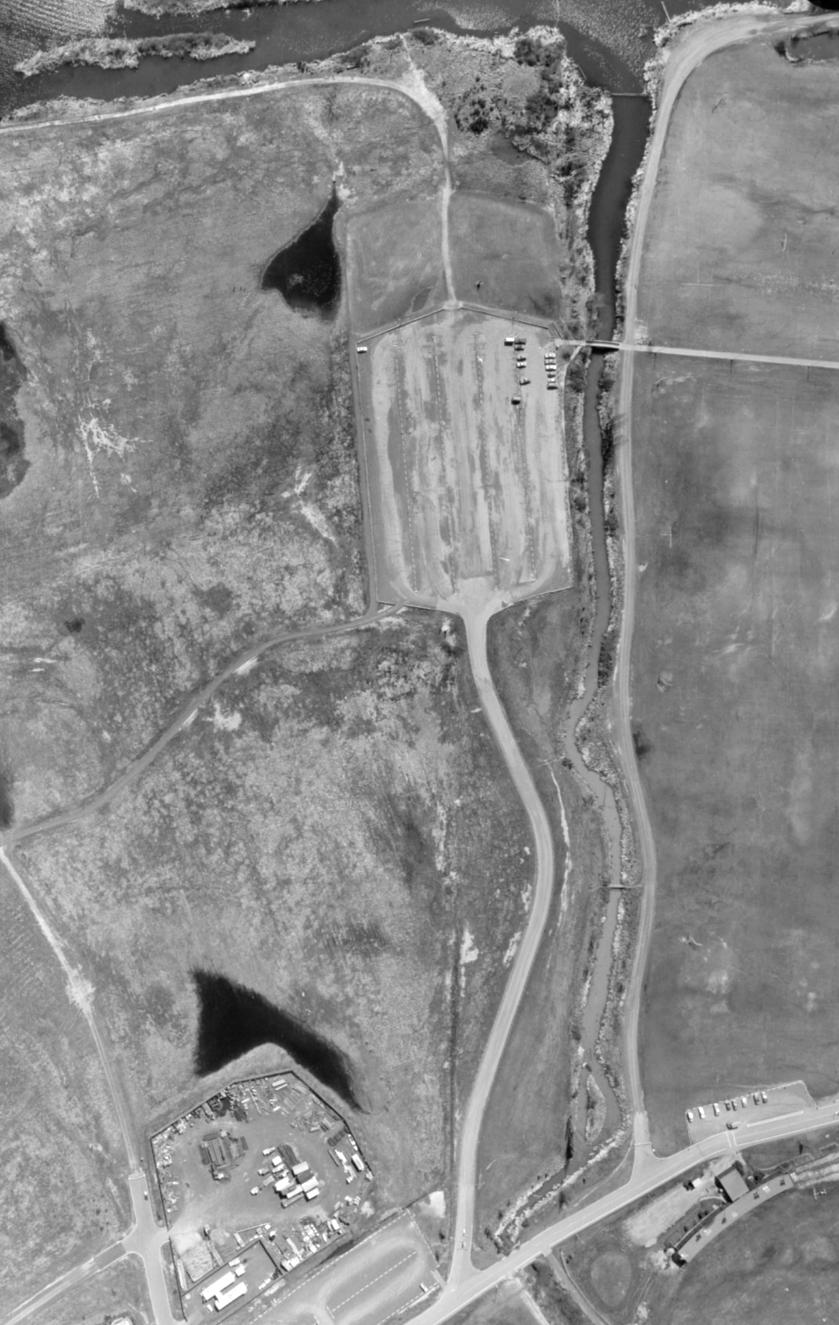 Why did we decide to mow the blackberry? (Started in 1998.)
Dime lot 1975
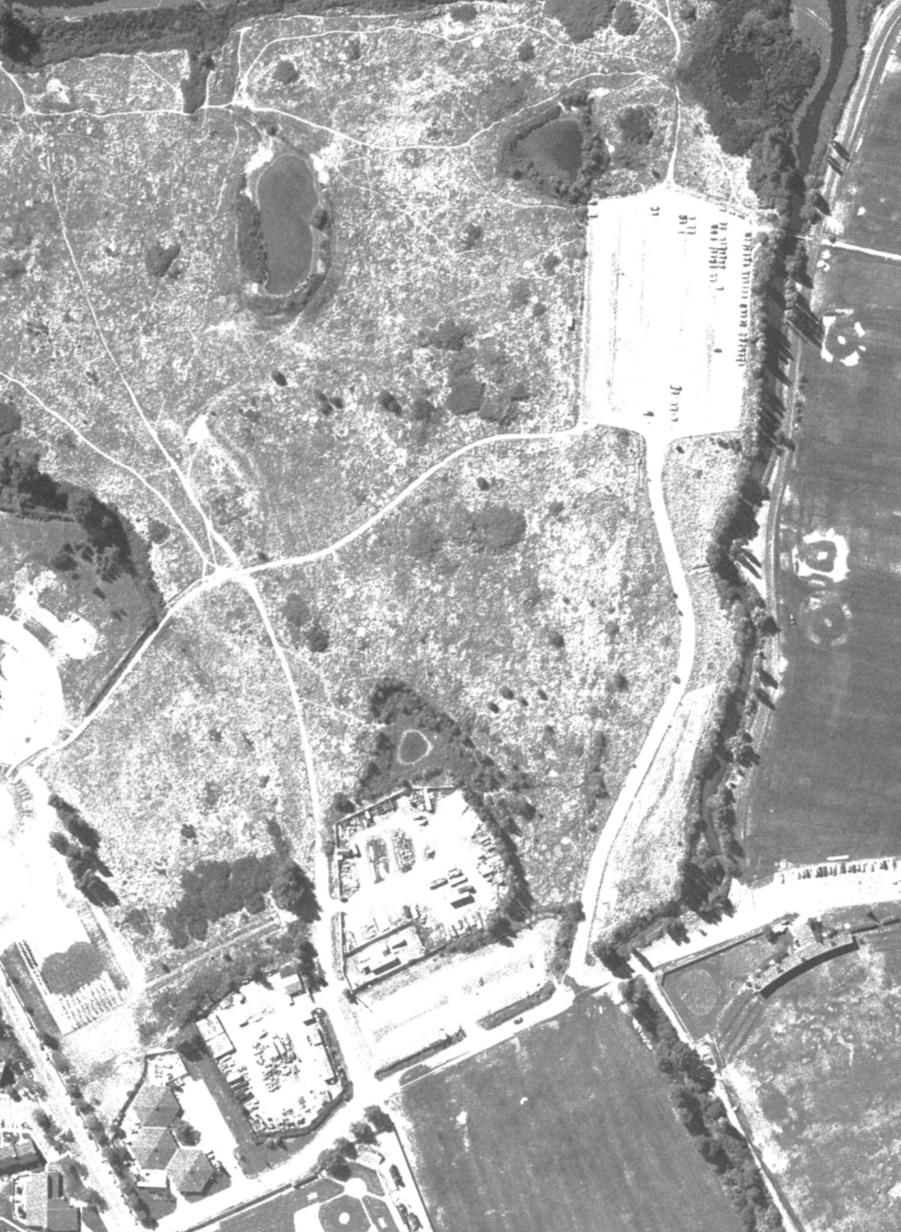 Dime lot 1986
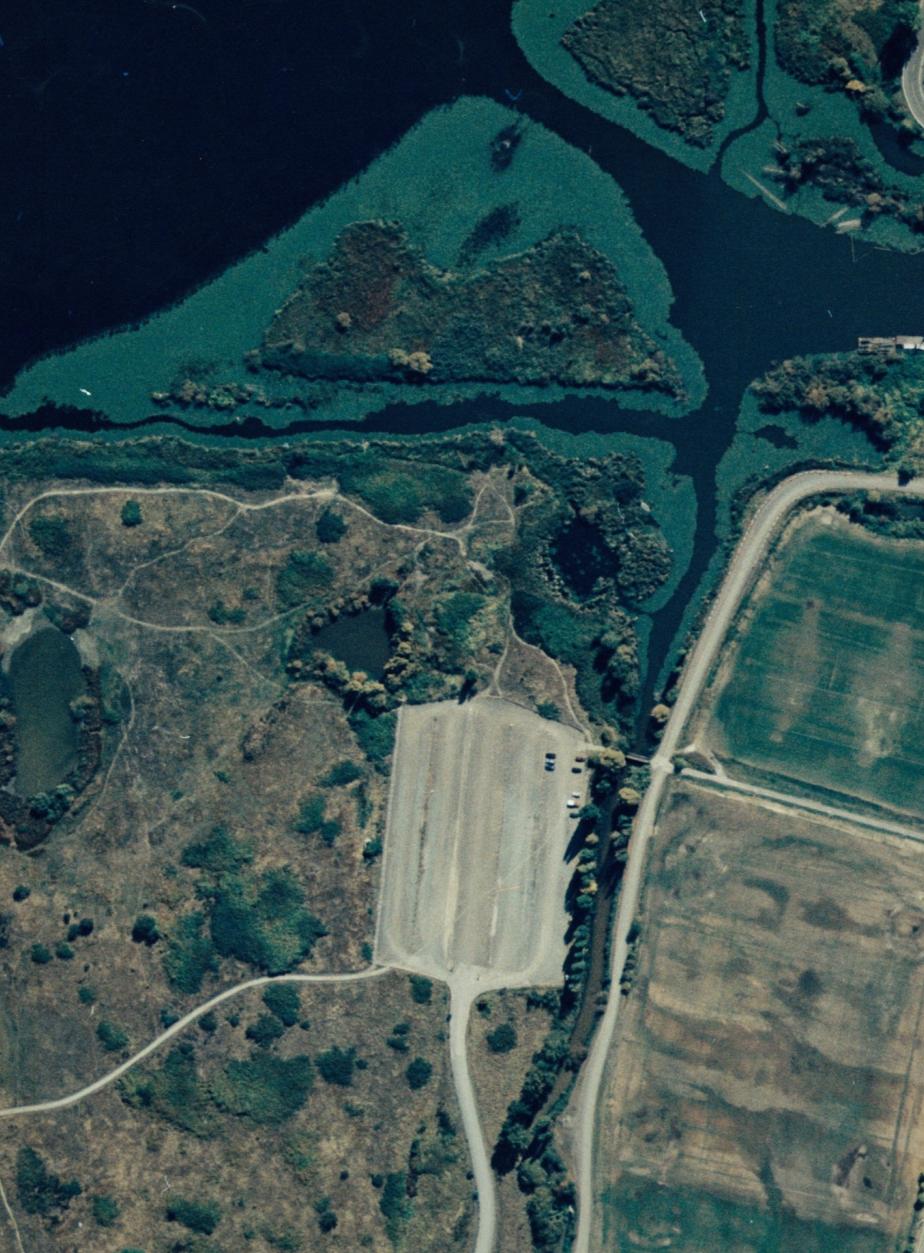 Dime lot 1992
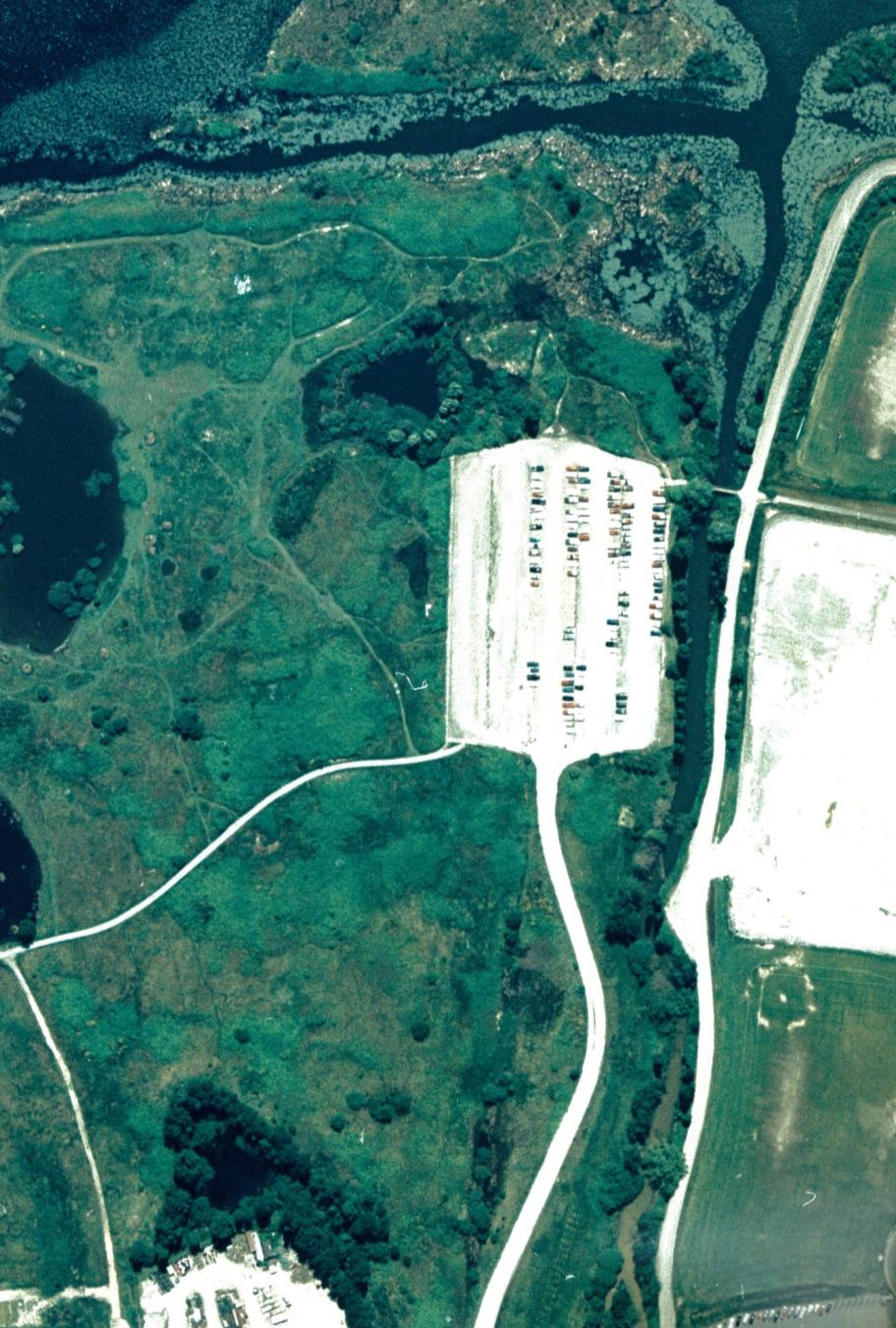 Dime lot 1996
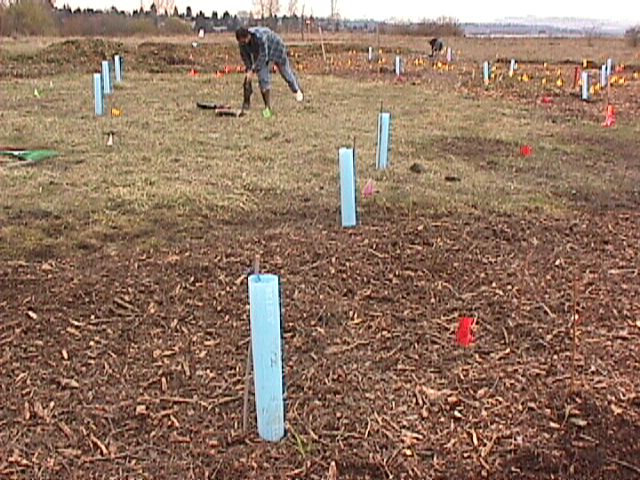 2001
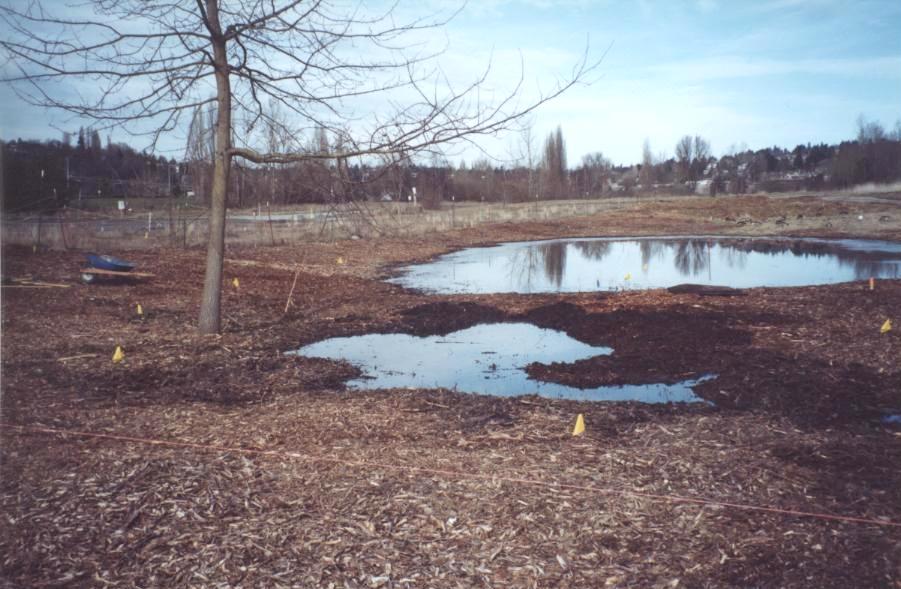 2001
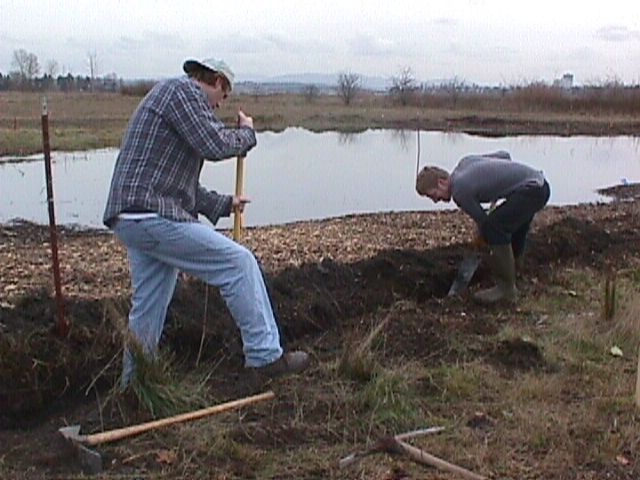 2001
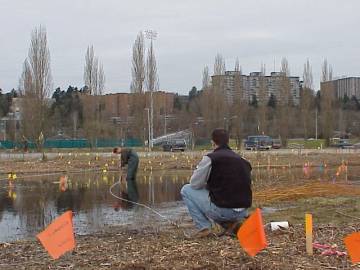 2002
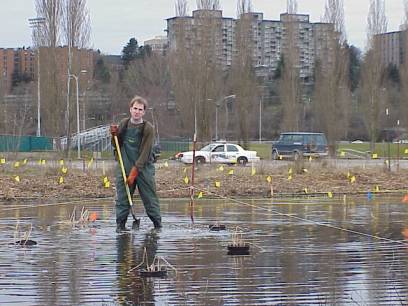 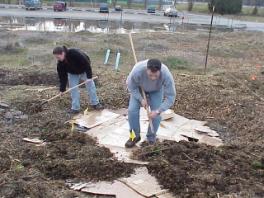 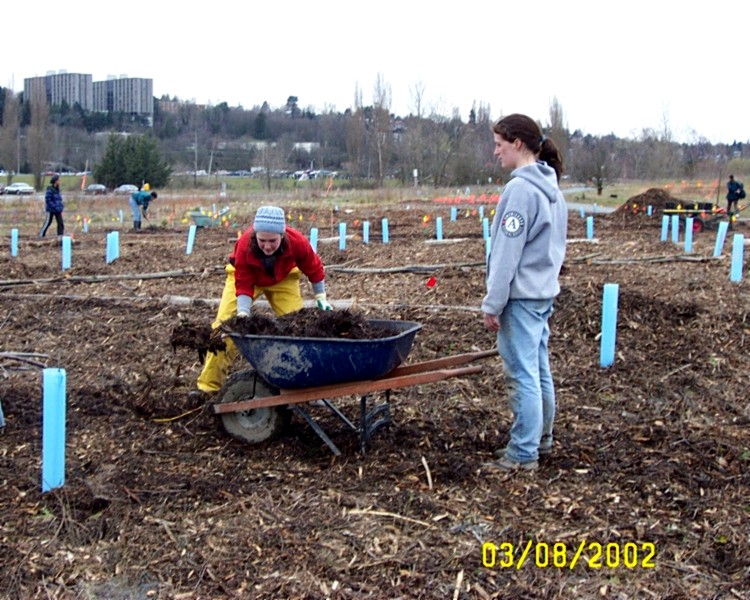 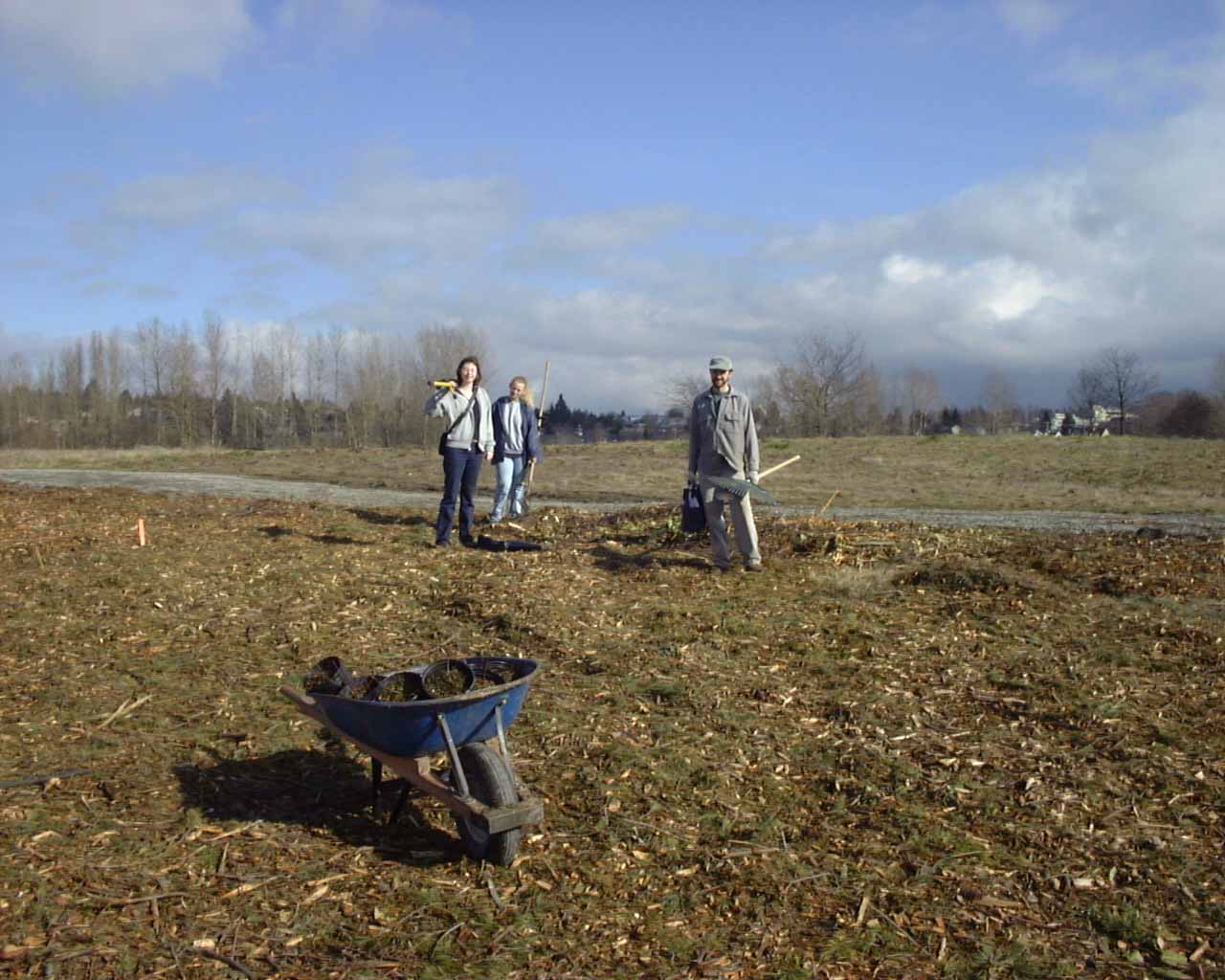 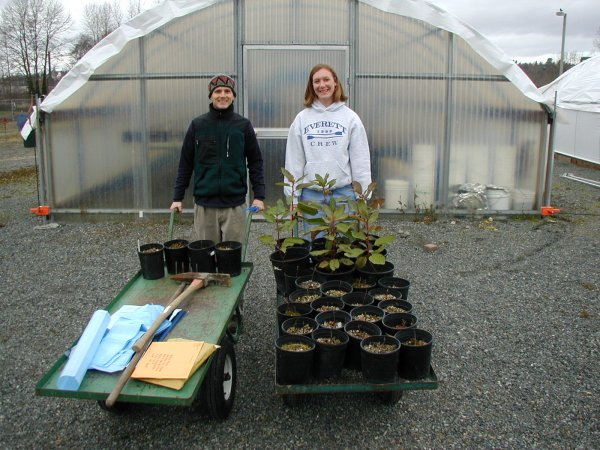 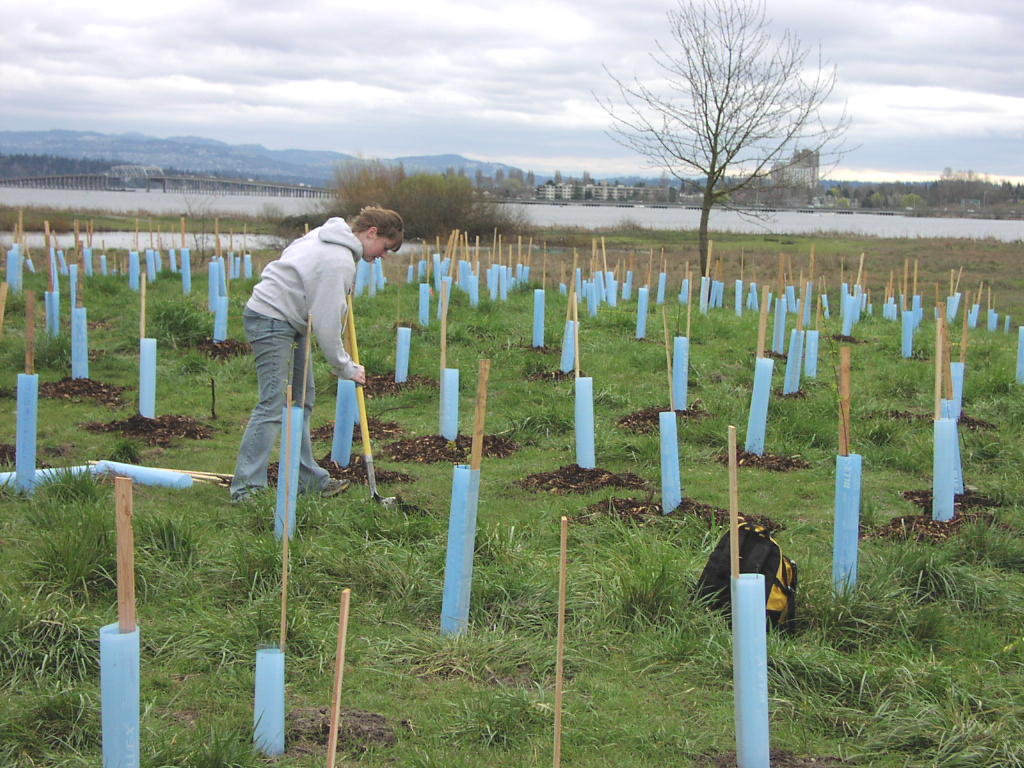 2004
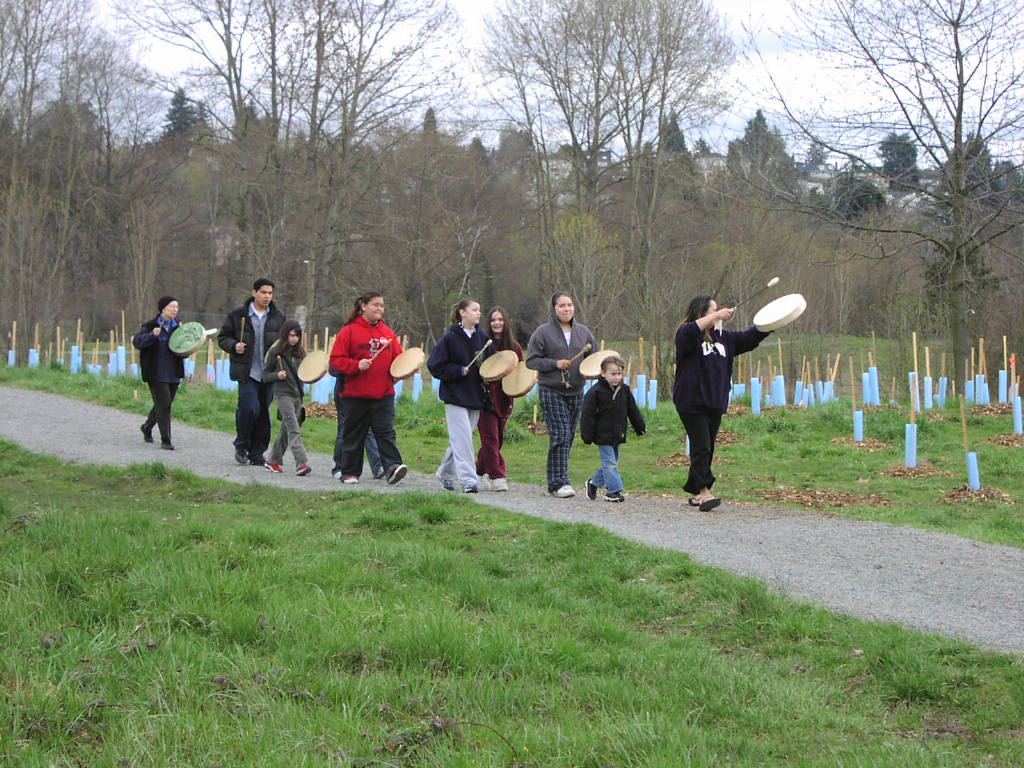 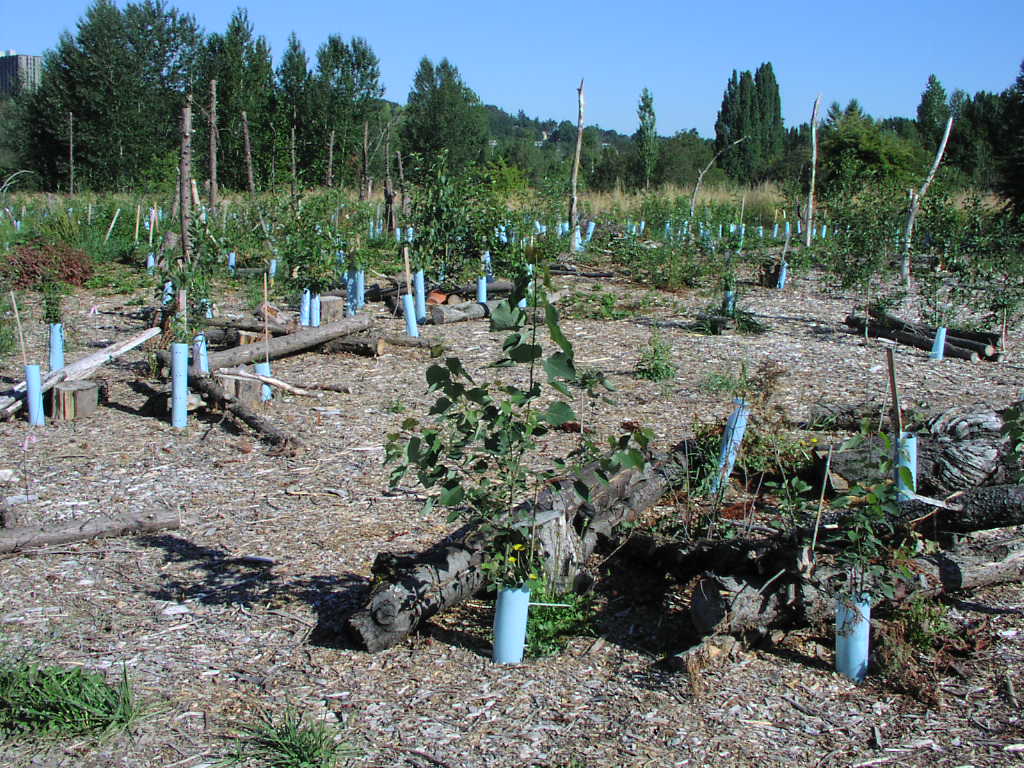 2007
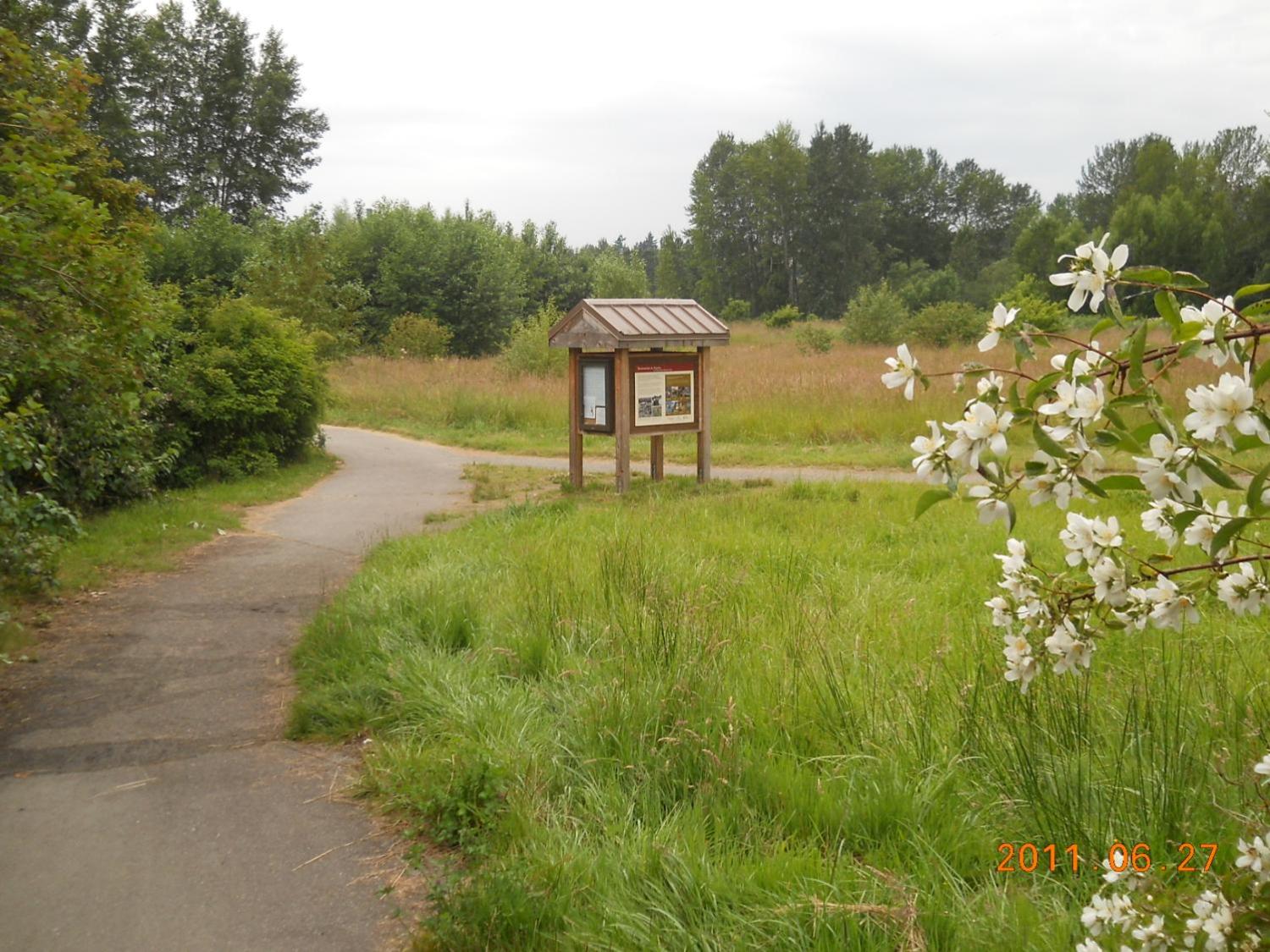 2011
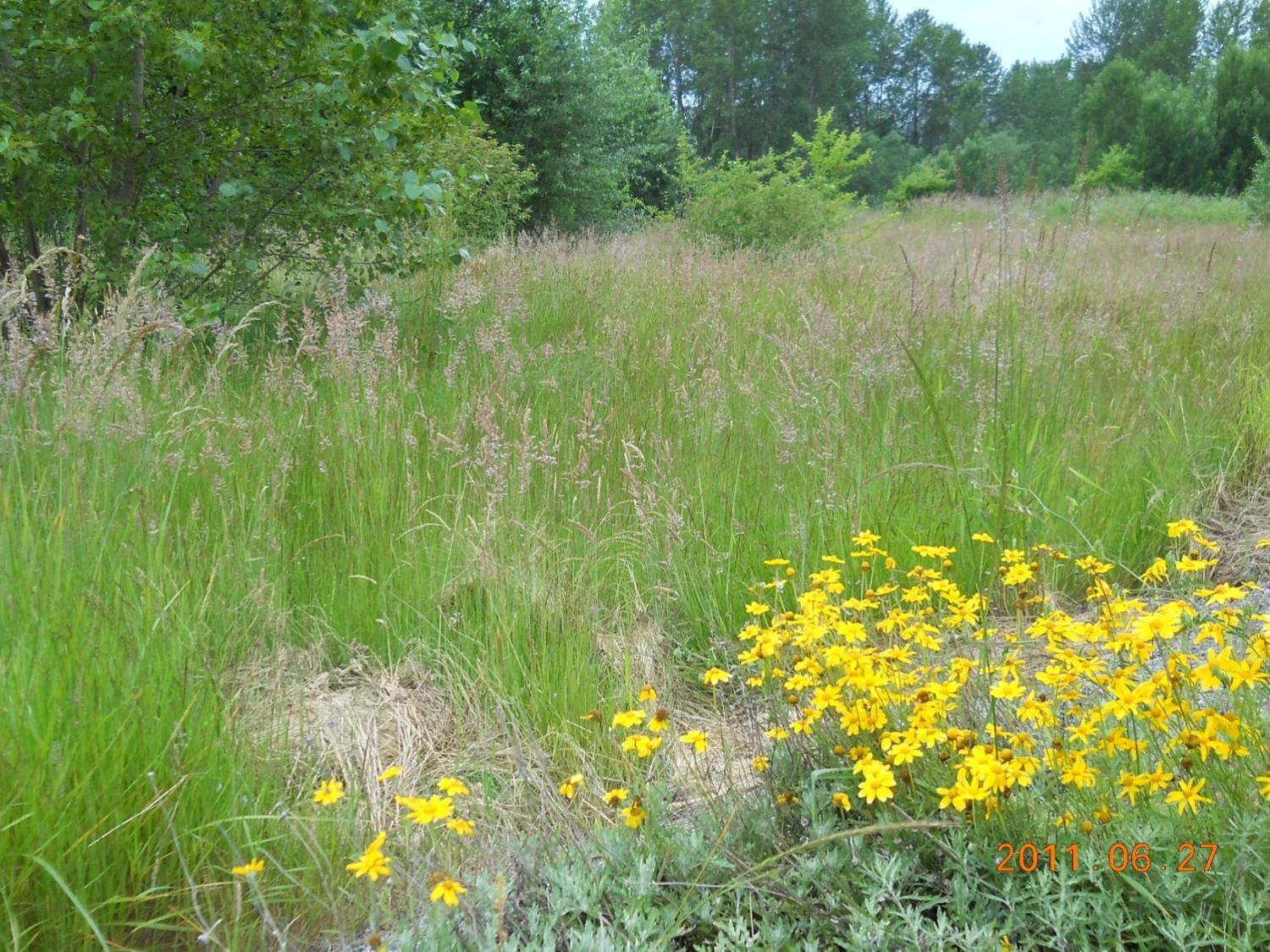 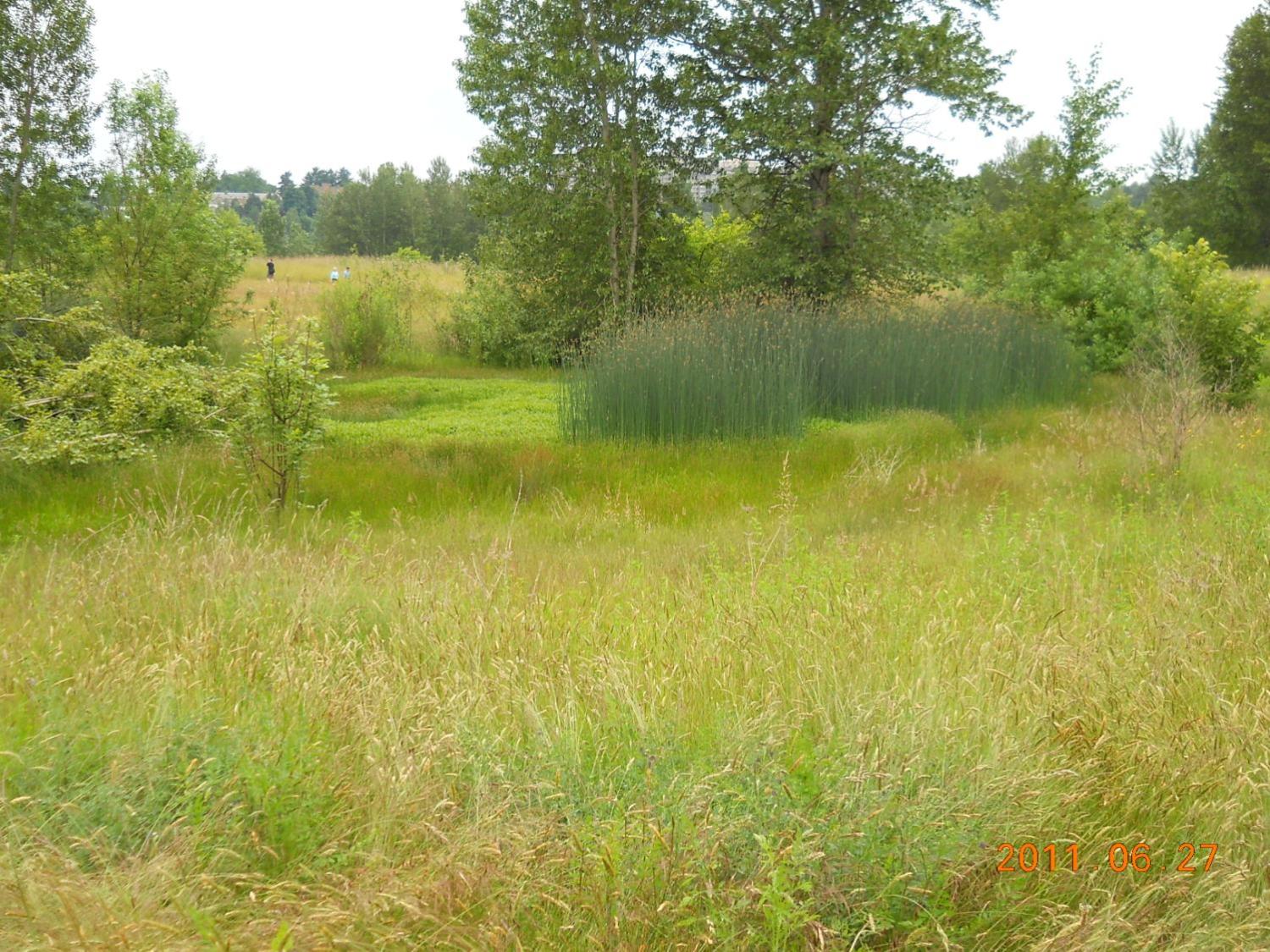 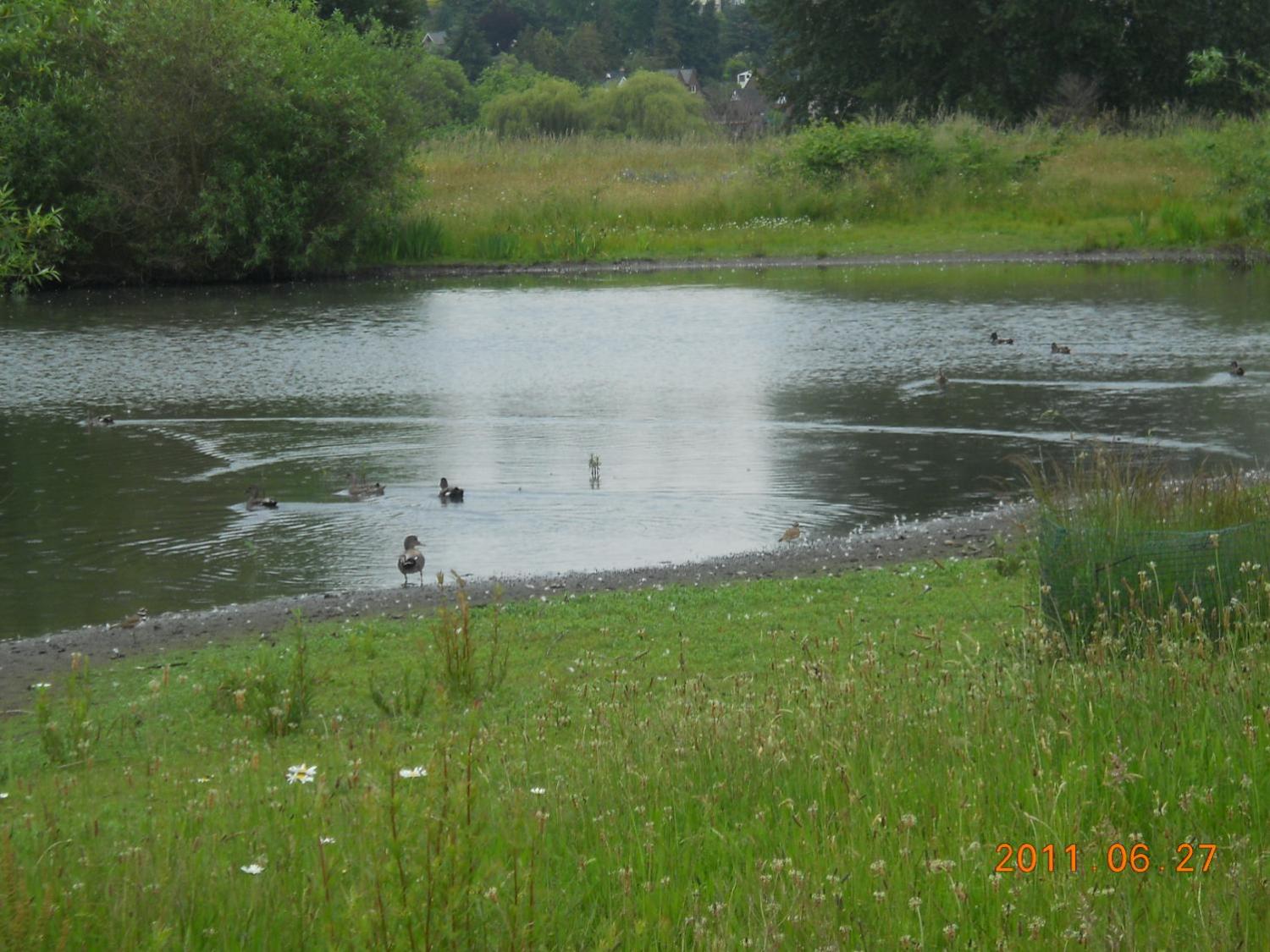 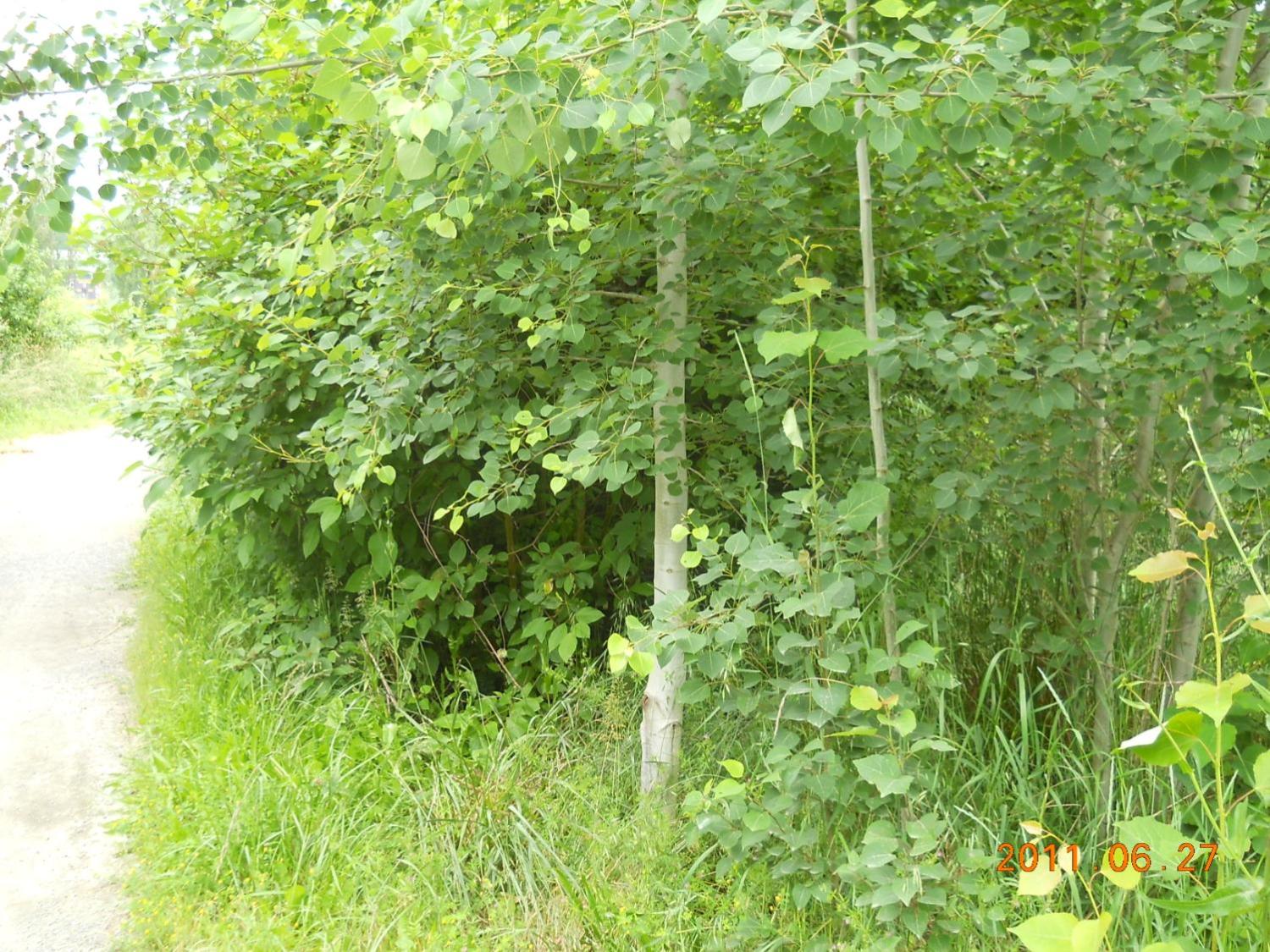 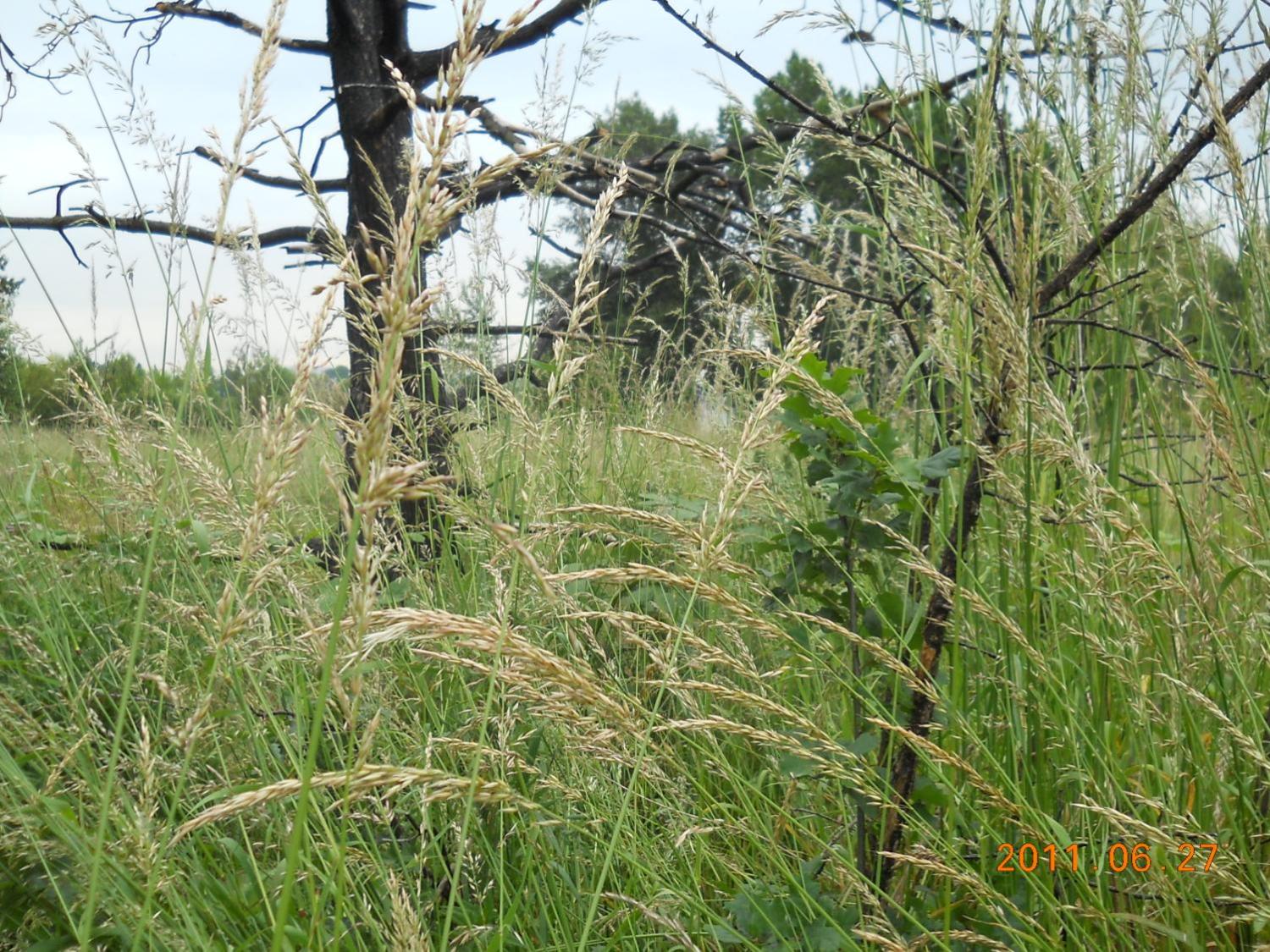 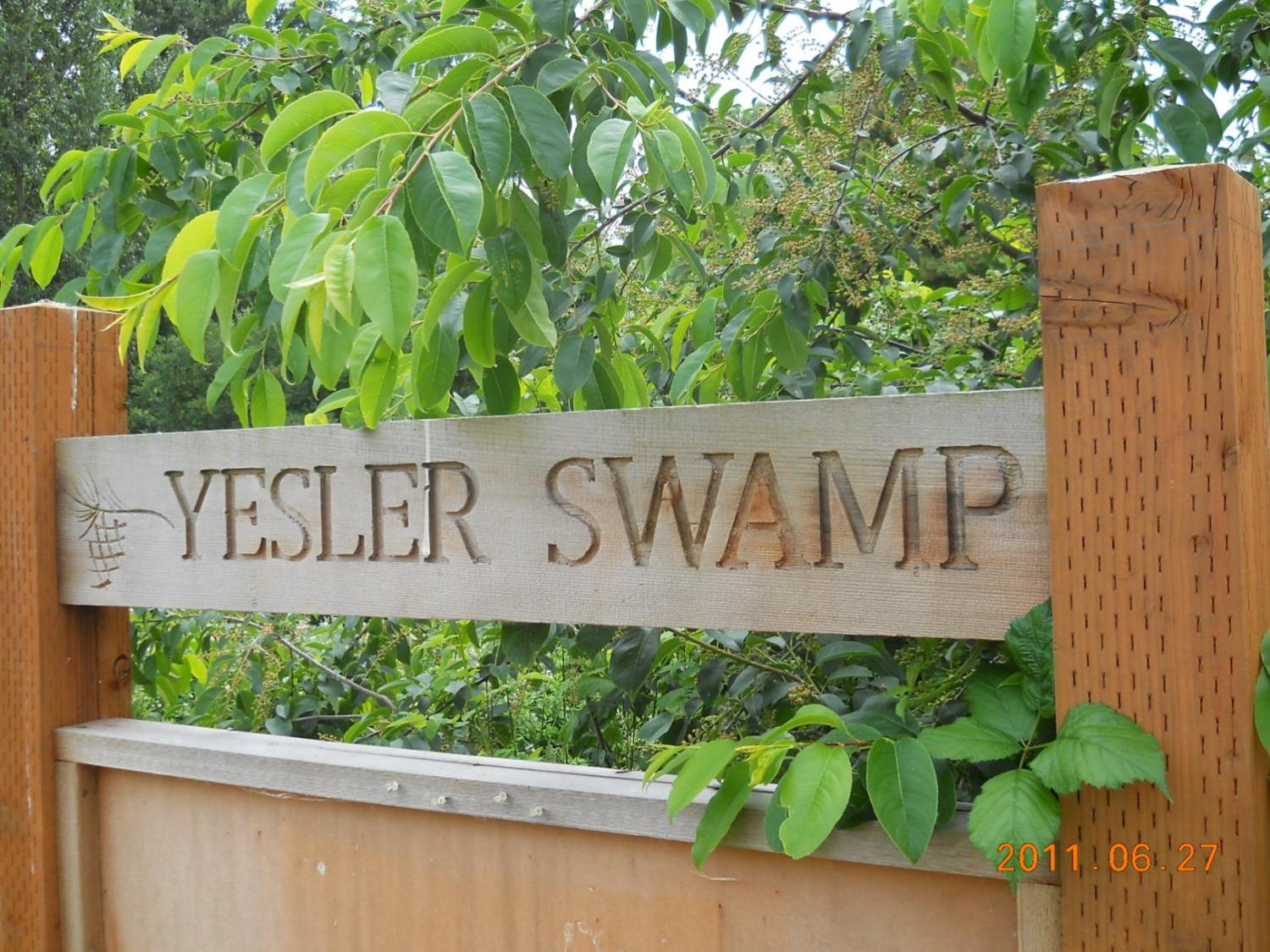 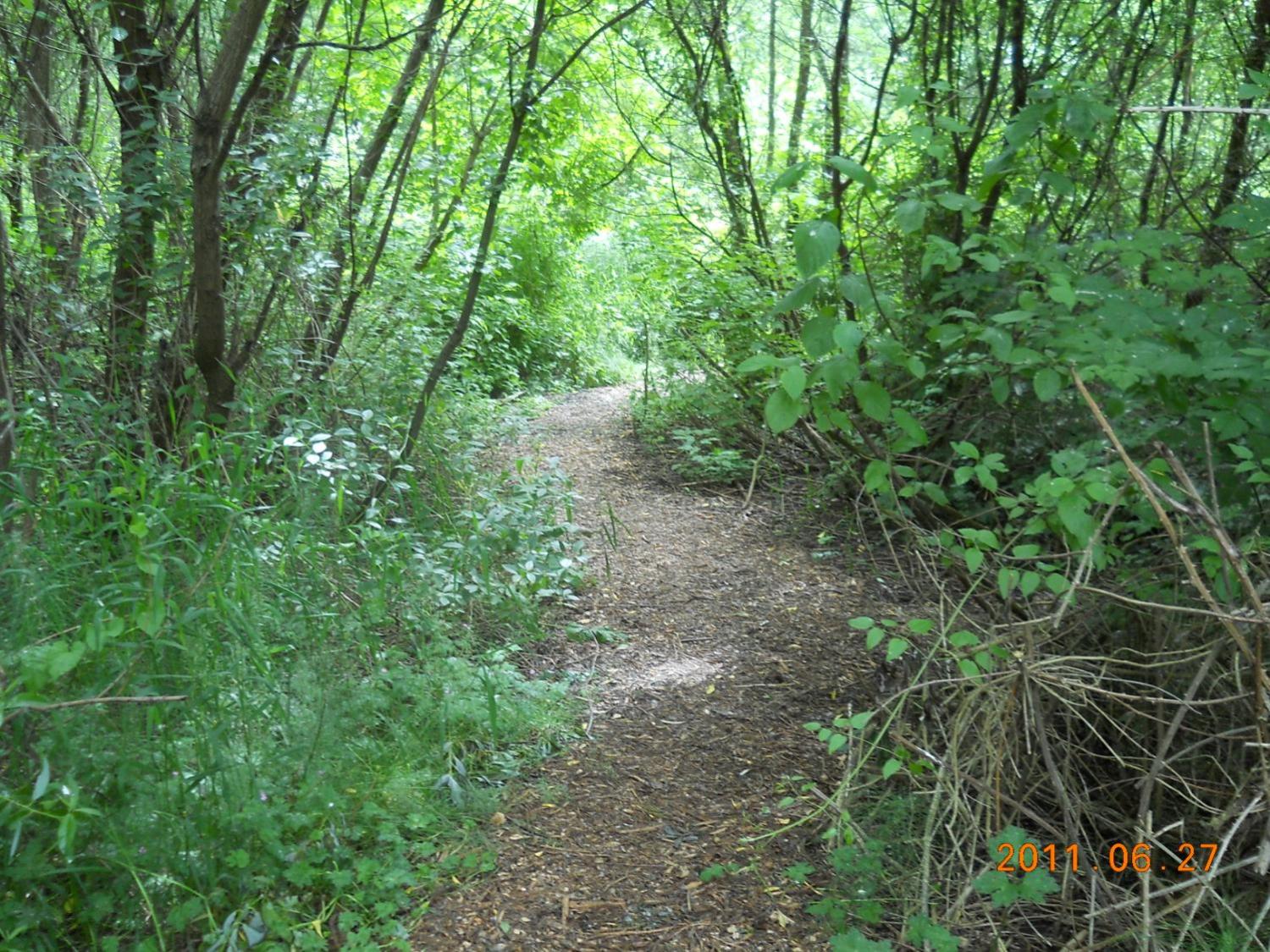 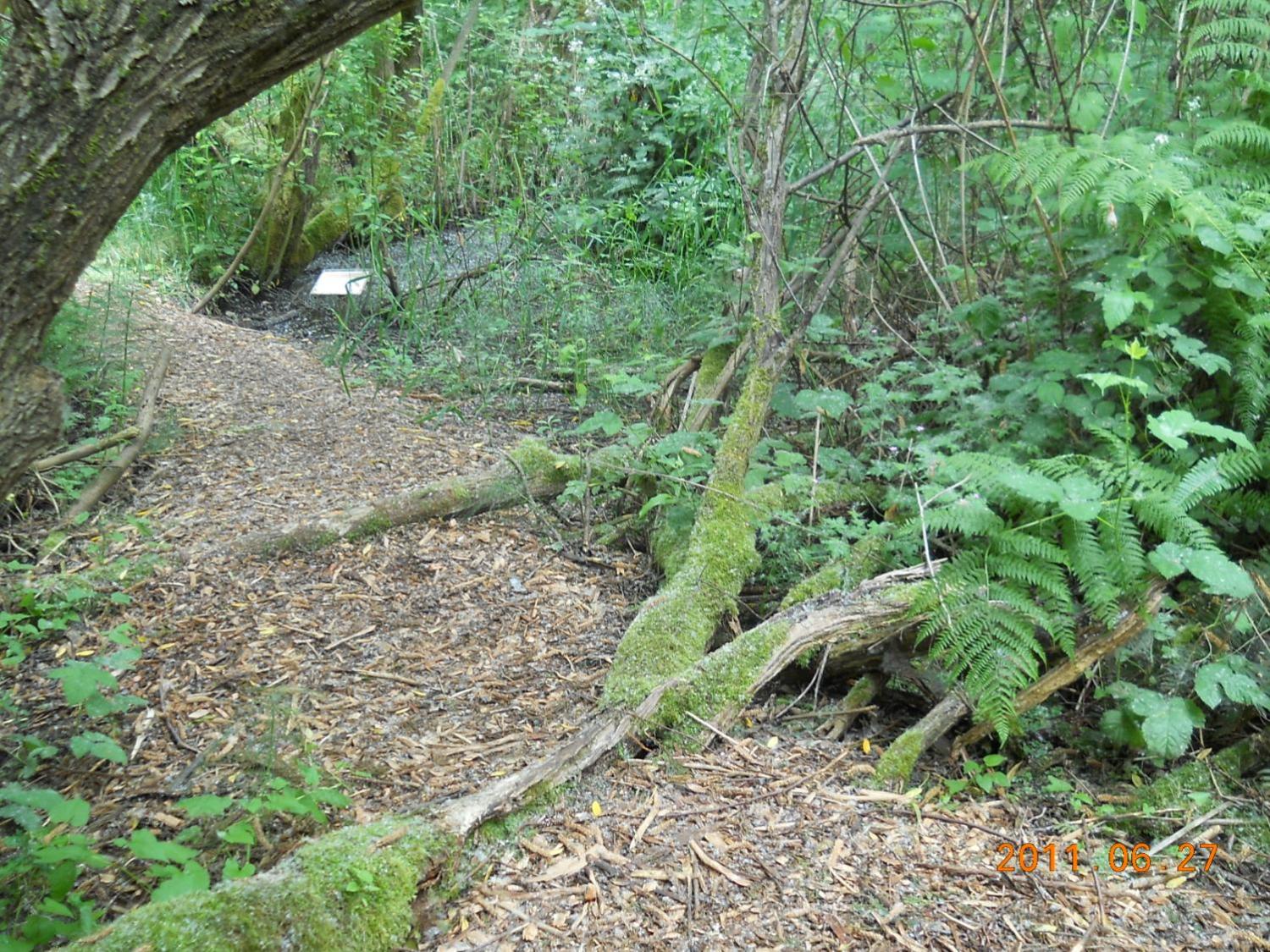 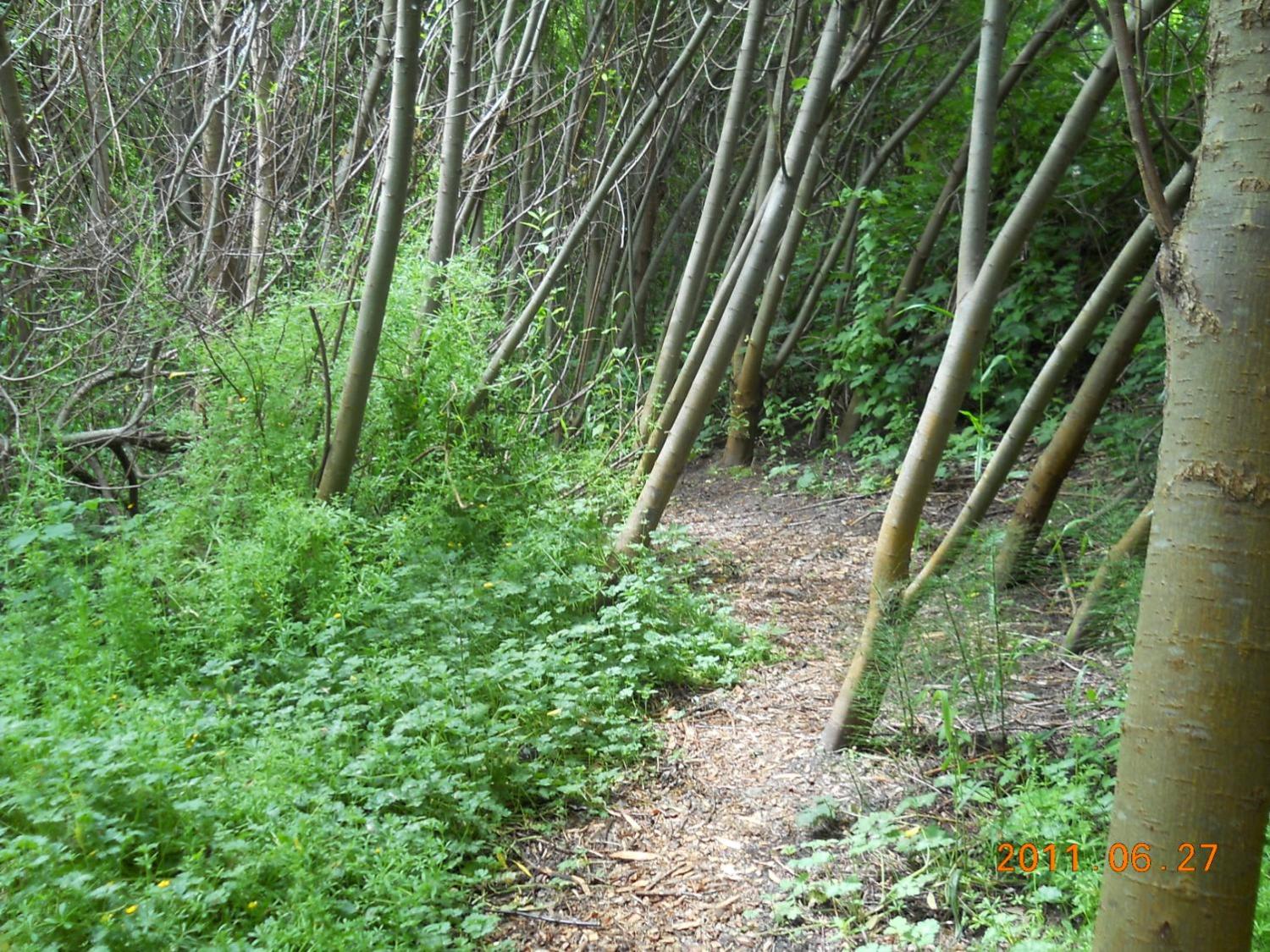 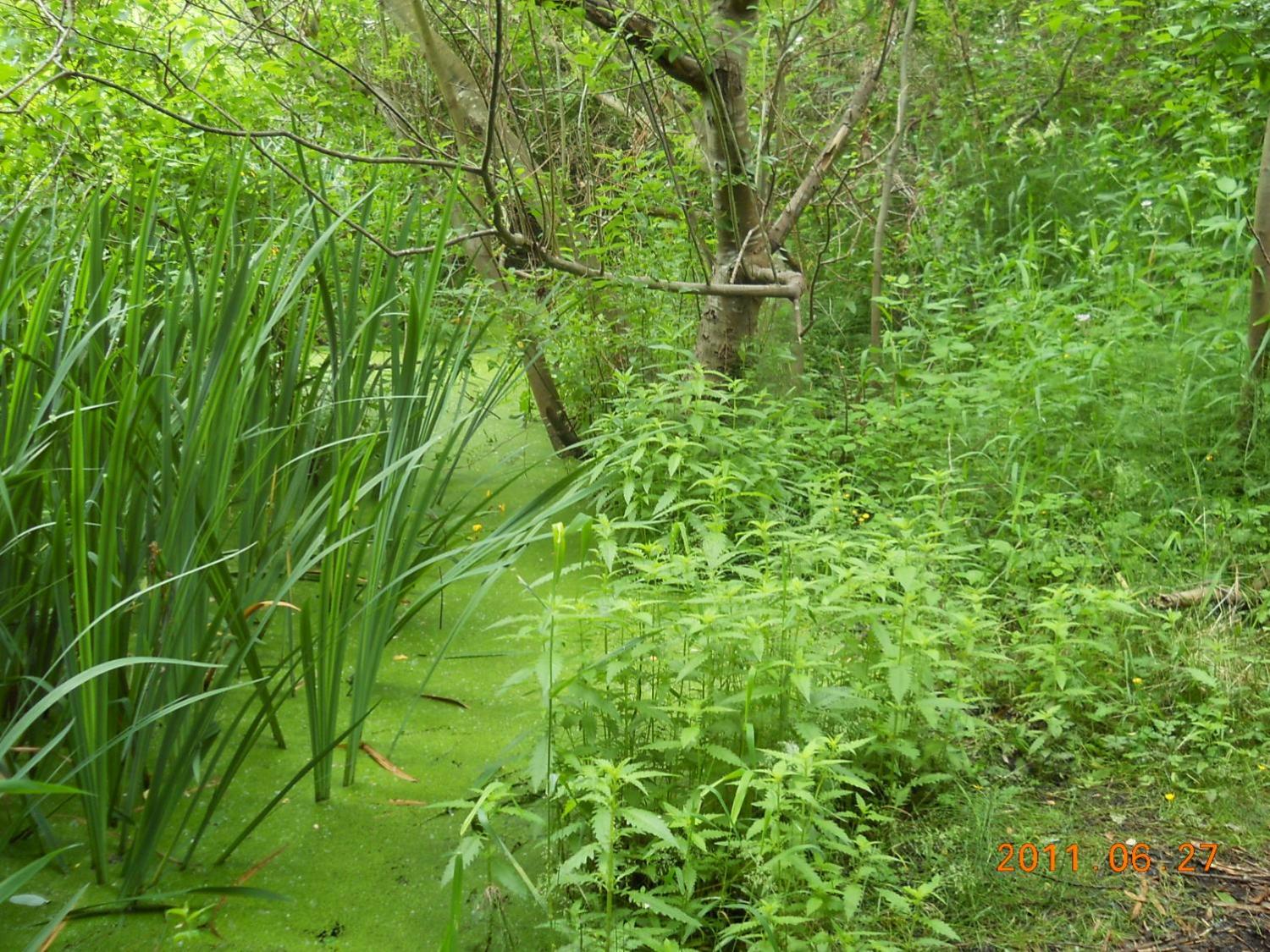 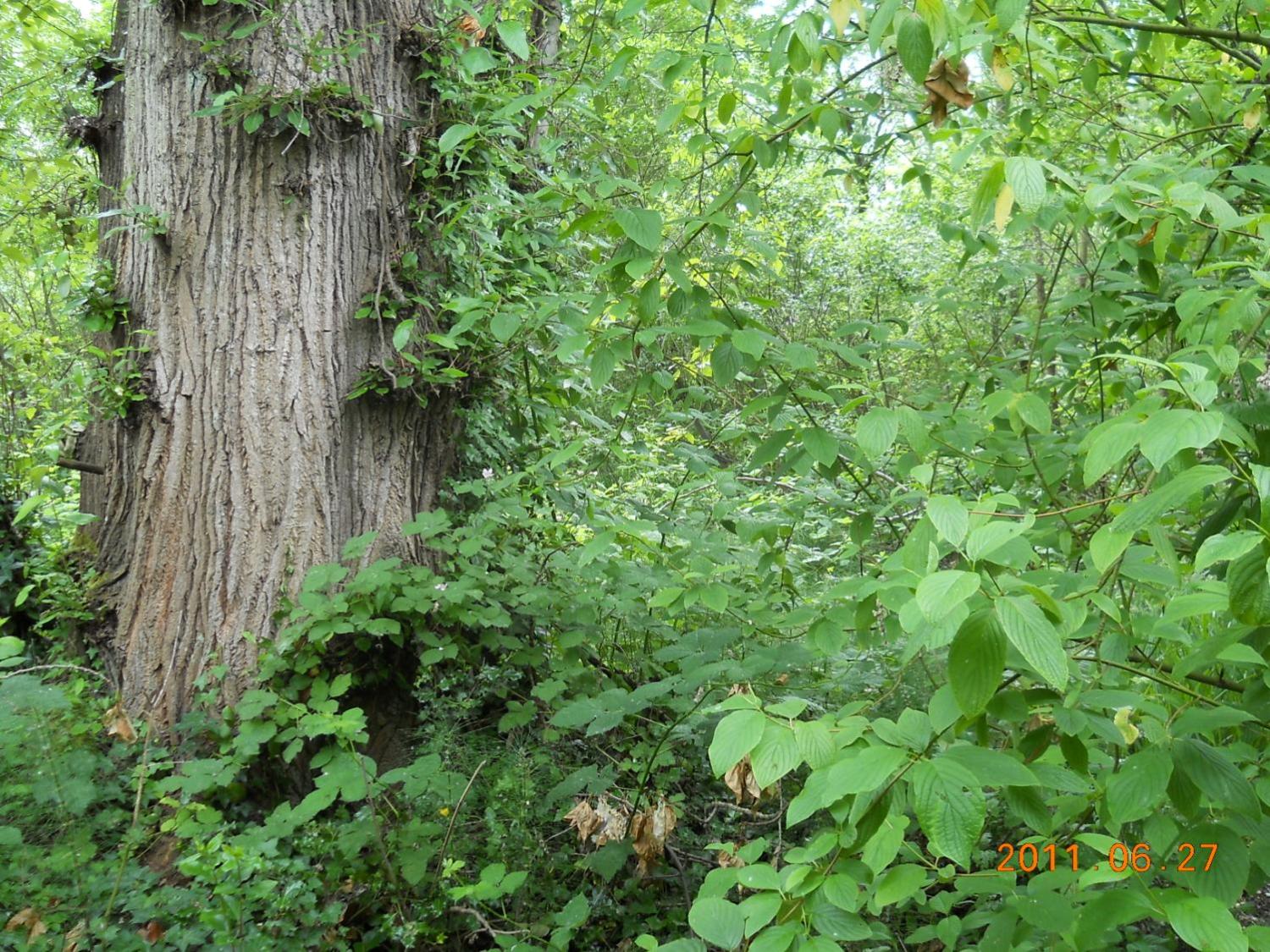 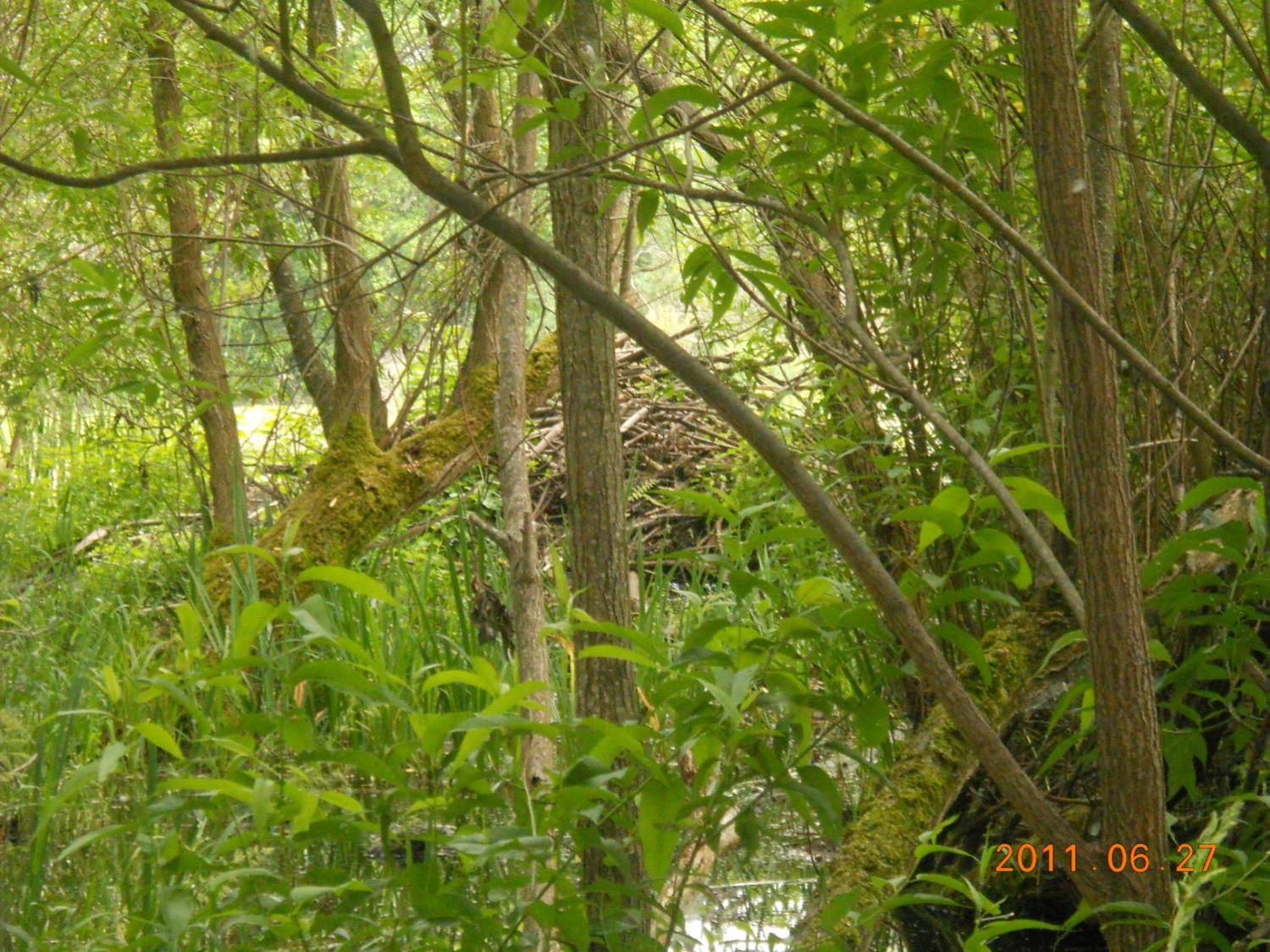 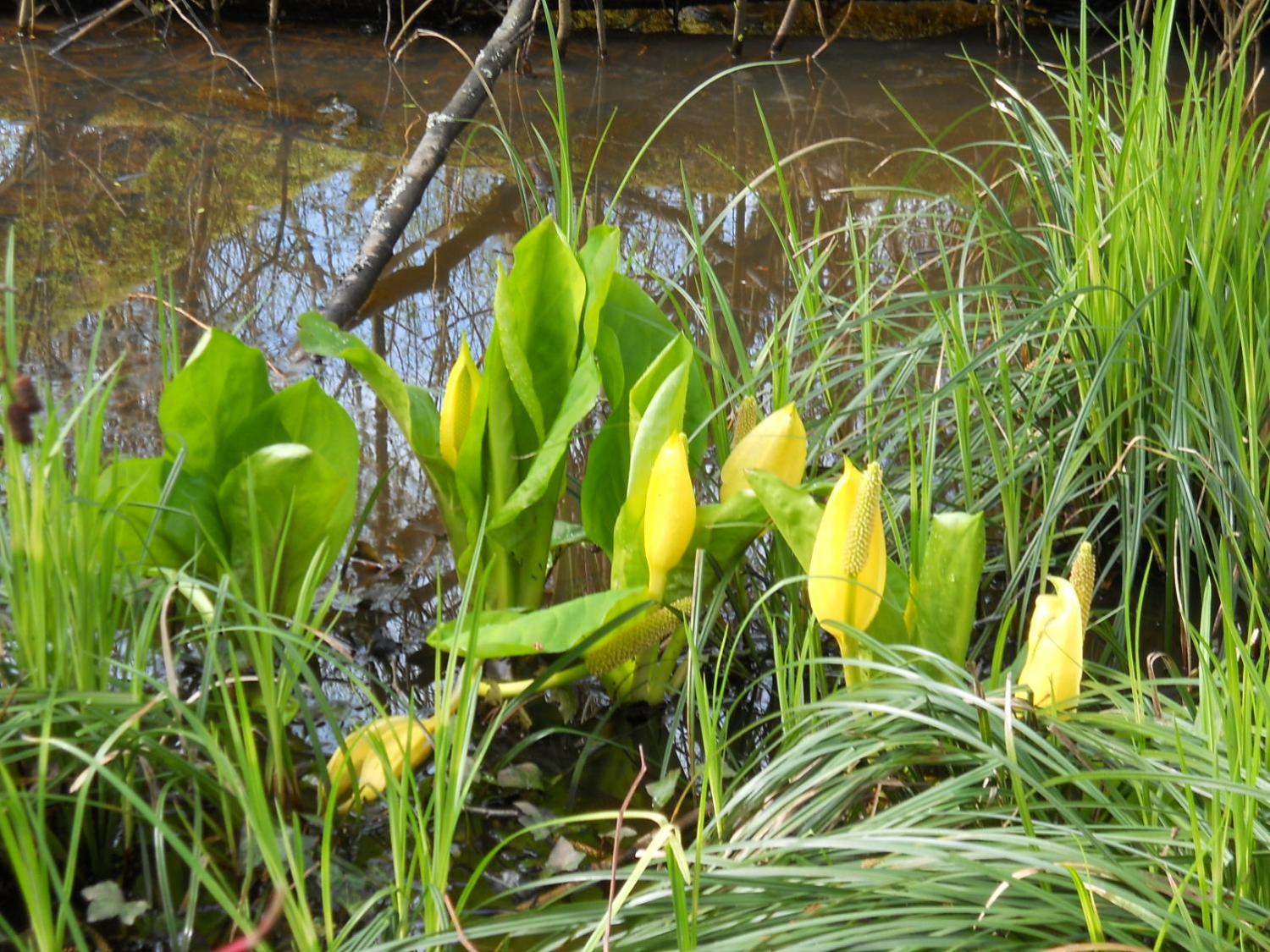 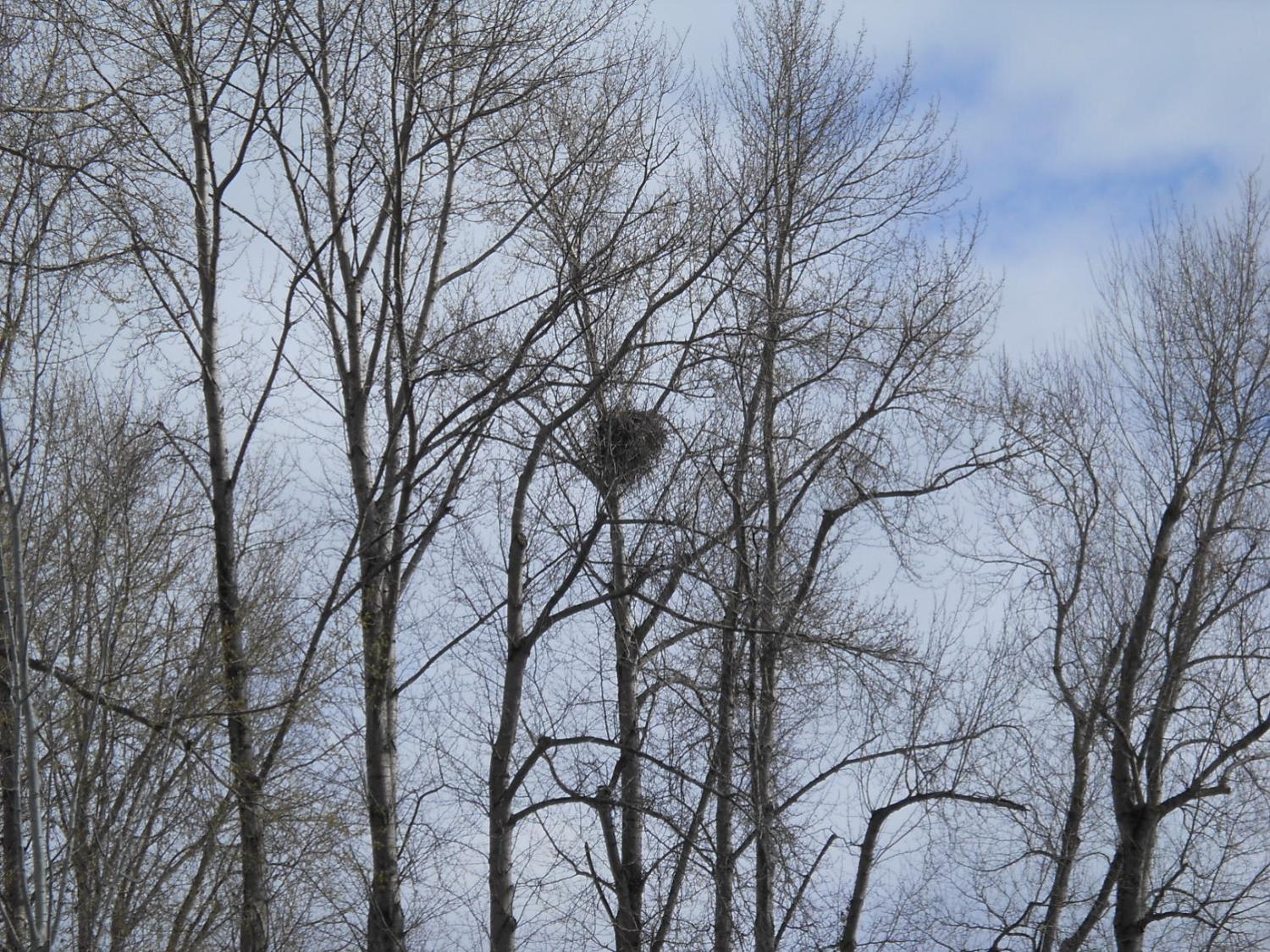 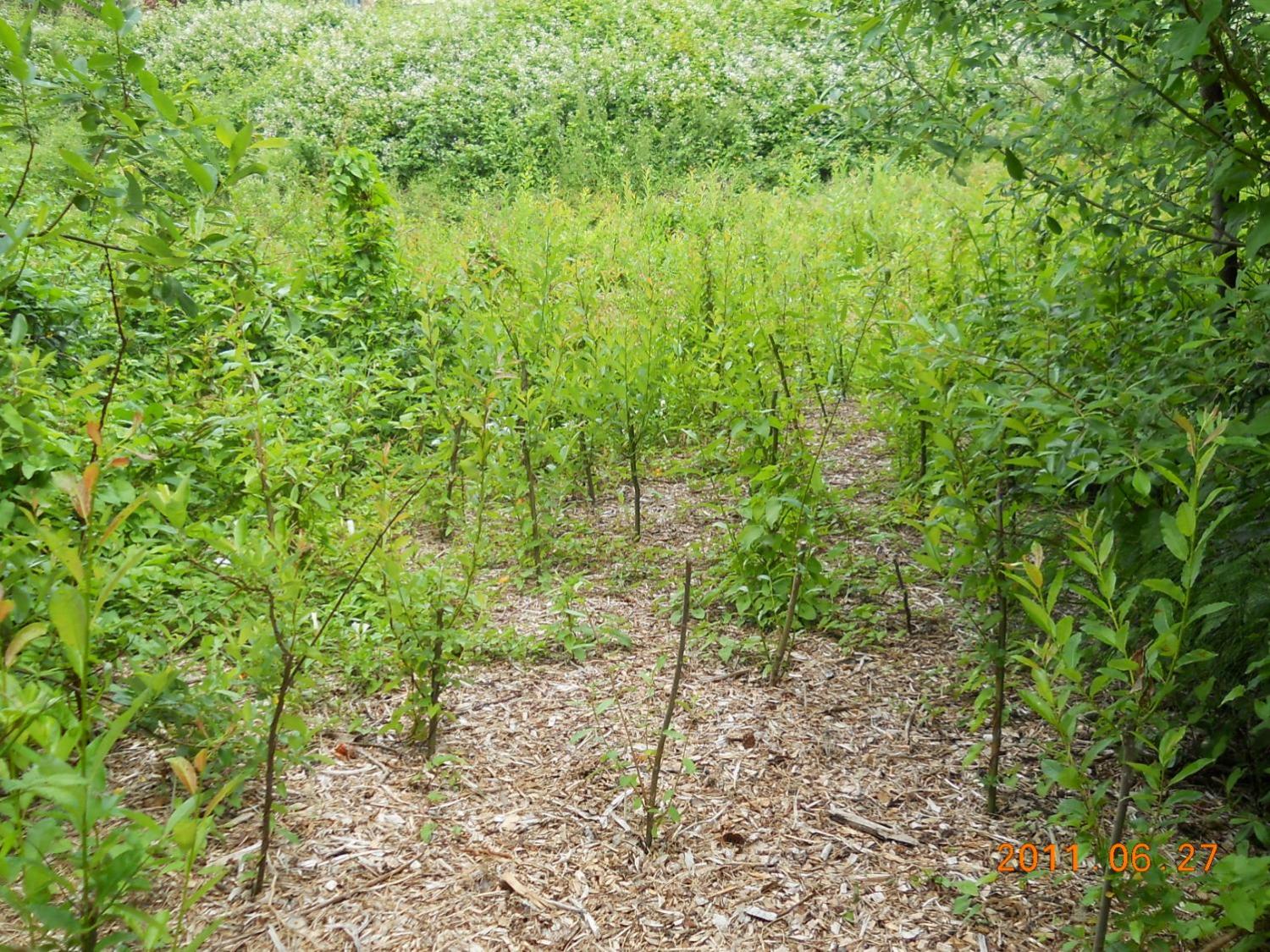 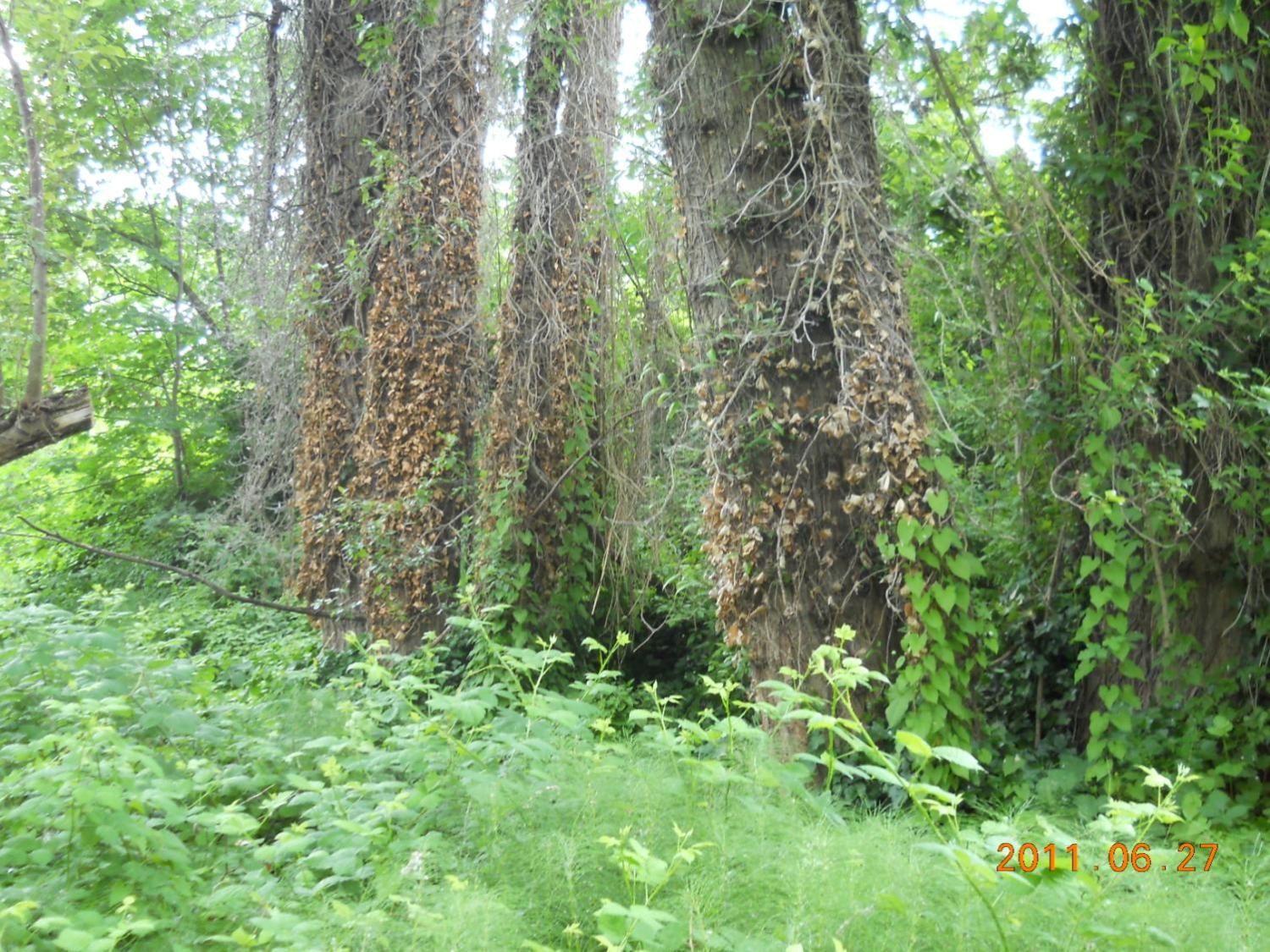 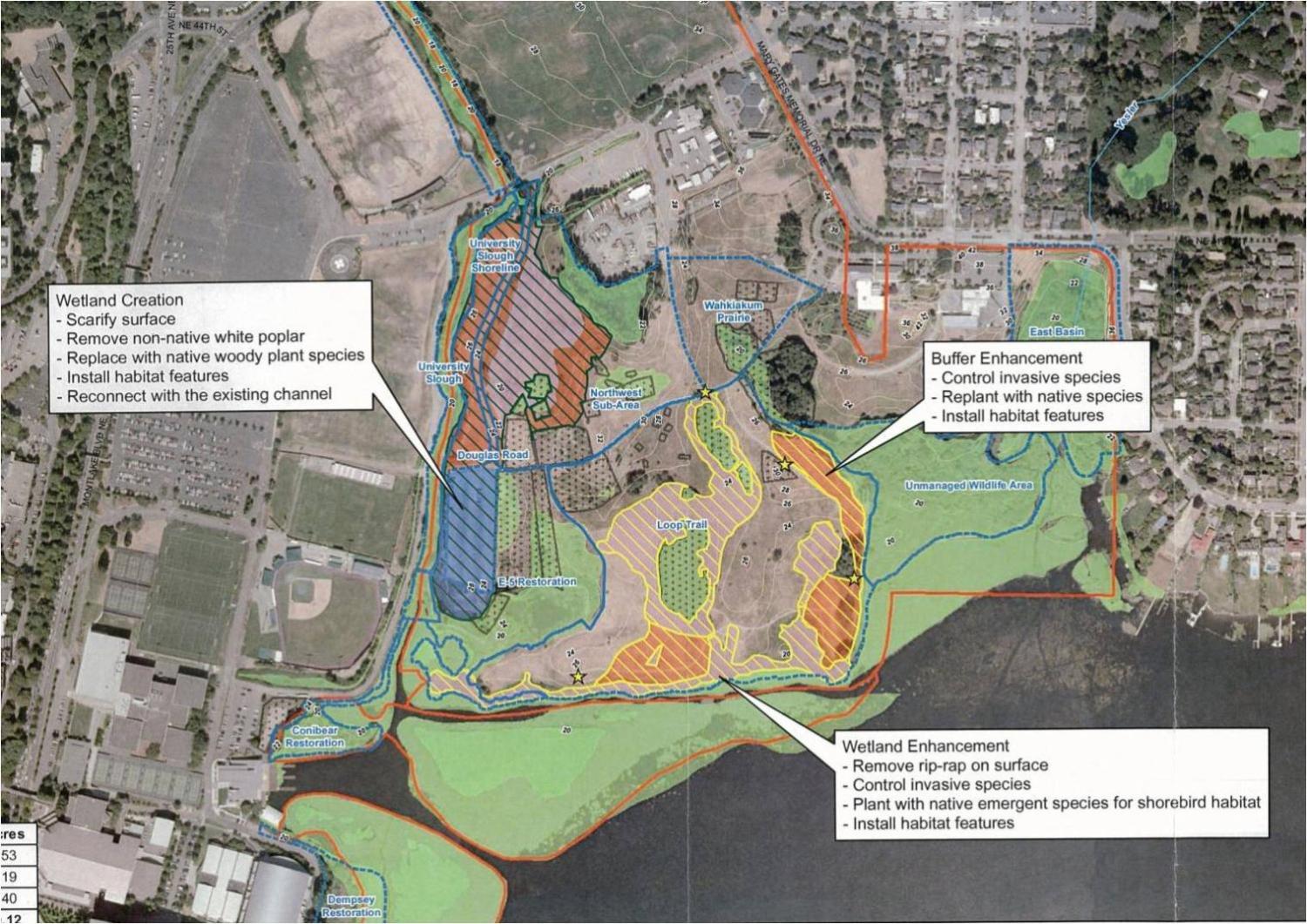 WashDOT mitigation plan
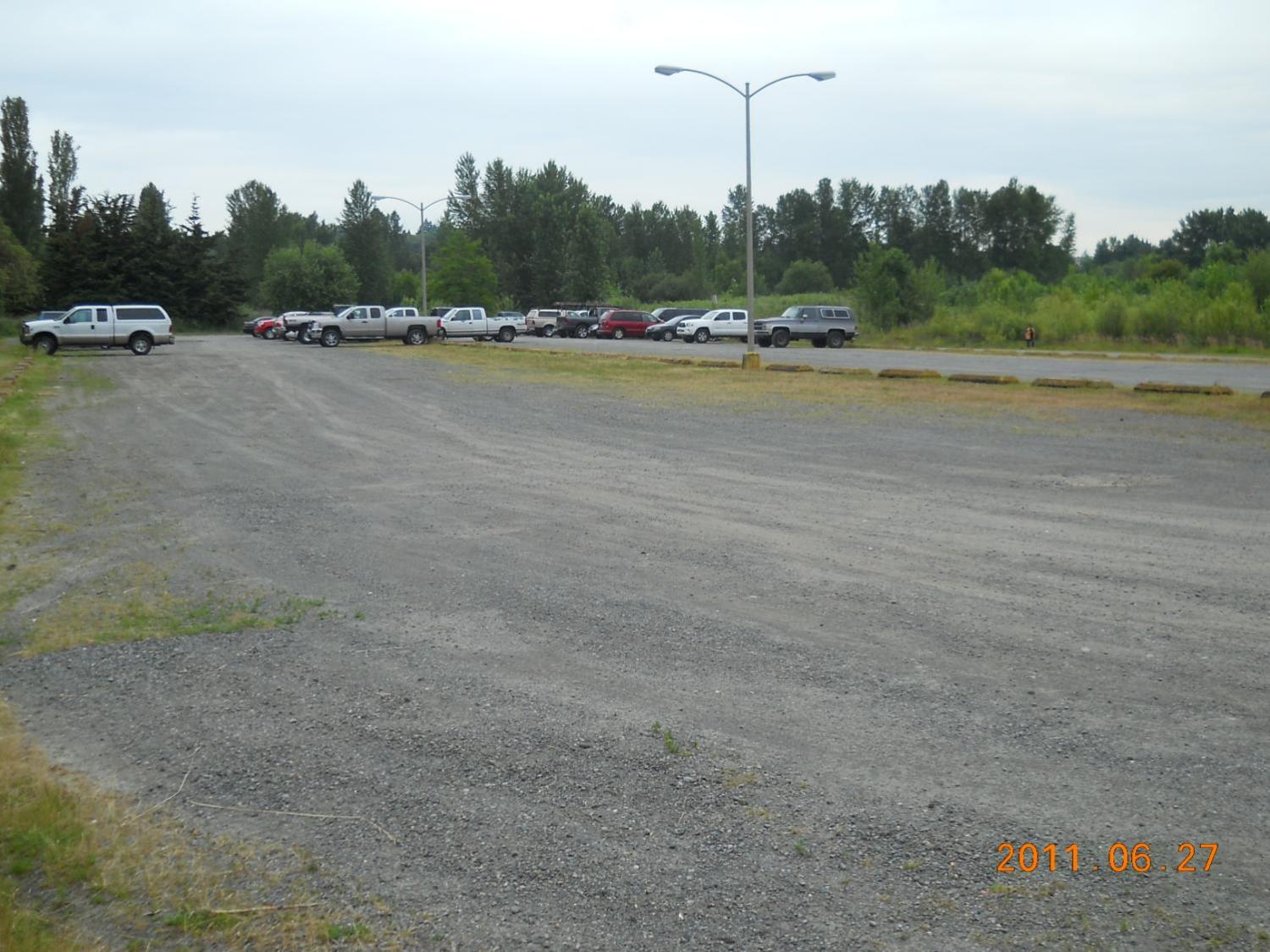 Dime lot in 2011
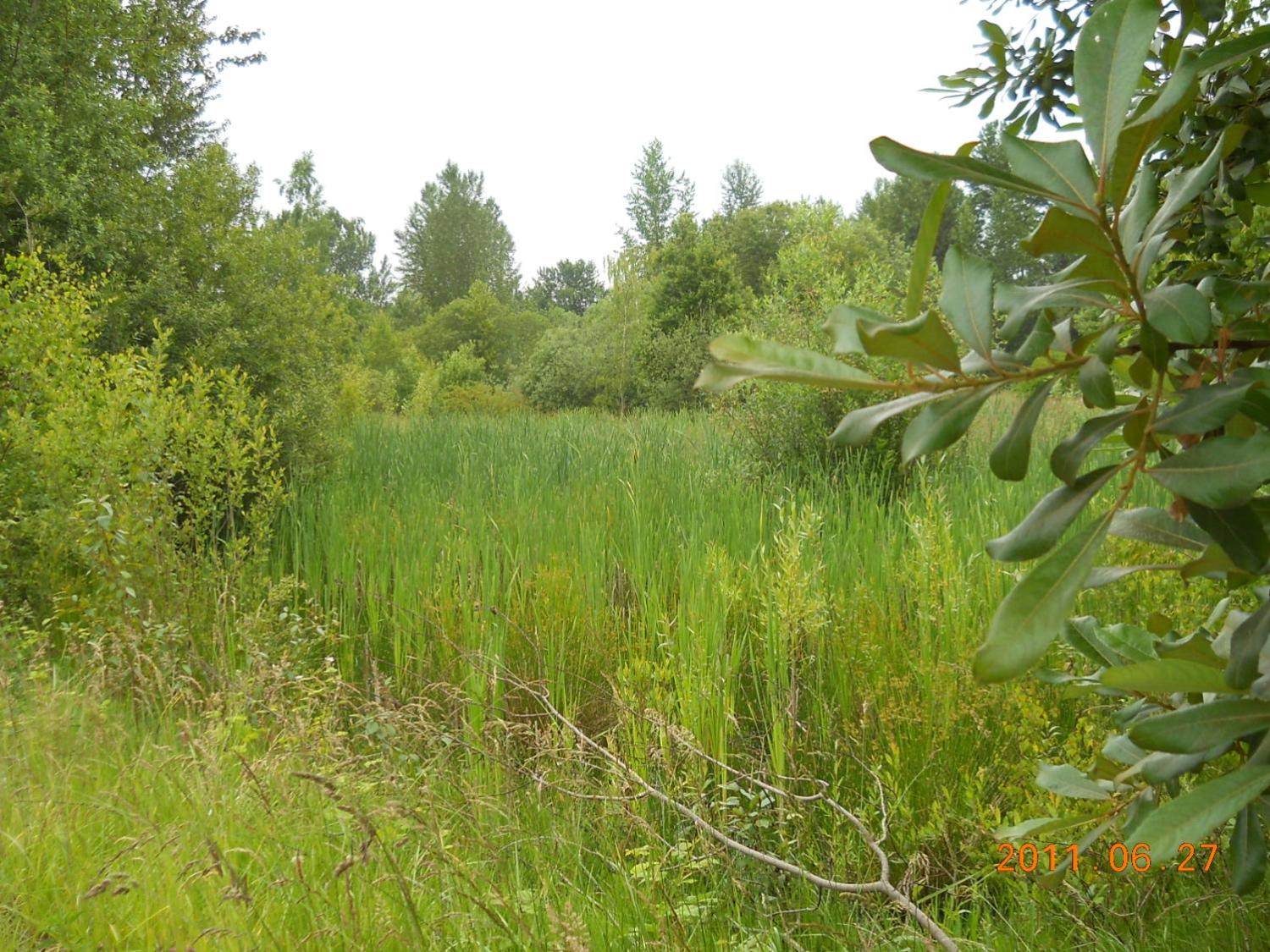 Dime lot in 2020?